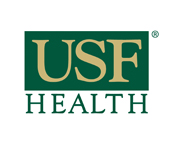 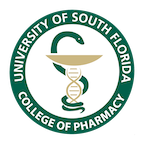 Nano based value care solutions for Oncology practices with focus on herbal and nutraceuticals
Yashwant V Pathak
M Pharm, Executive MBA, MSCM, PhD, FAAAS
Professor  and Associate Dean for Faculty Affairs,
USF Health Taneja College of Pharmacy, University of South Florida, 12901 Bruce B Downs Blvd, MDC 030 , Tampa FL 33612, USA
What’s app/ Cell Tel: 713-302-3765
E mail: ypathak1@usf.edu
All the figures are taken from various web sources just to explain the ideas and concepts not to be used for sale or any other purpose except teaching
Greetings from USF , Tampa,  Florida,   USA
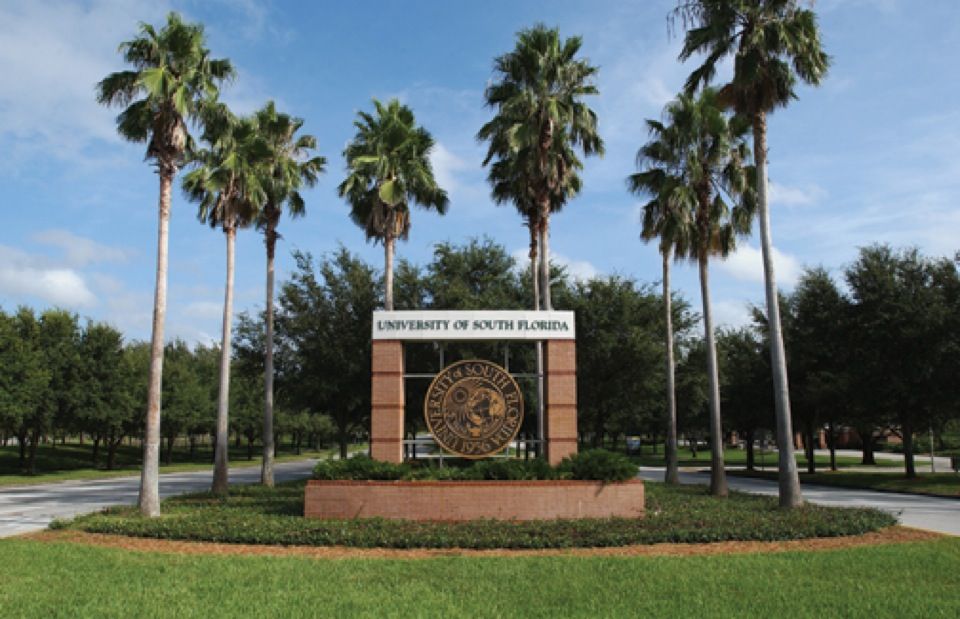 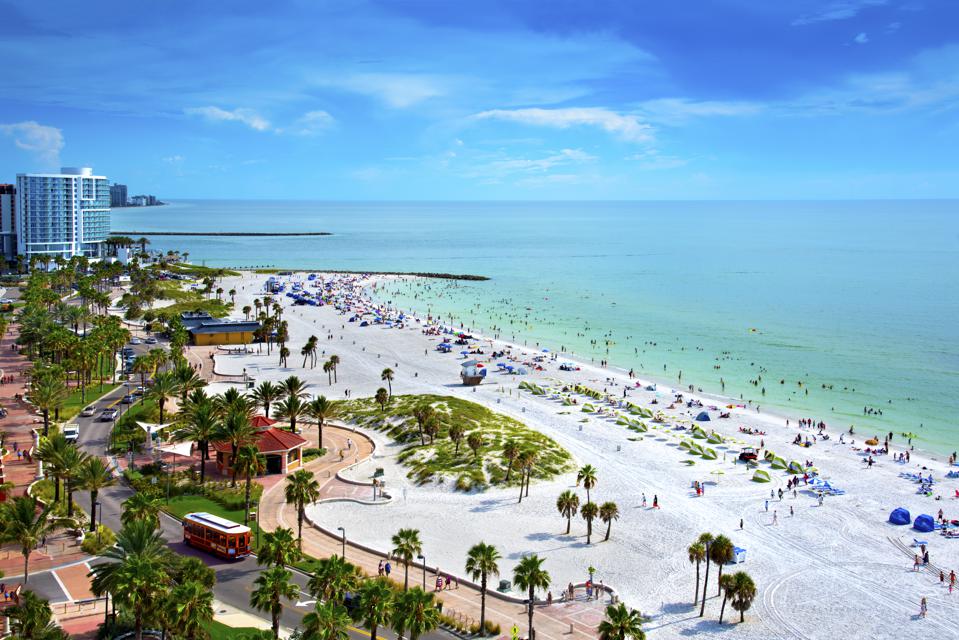 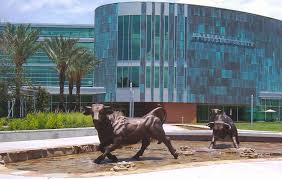 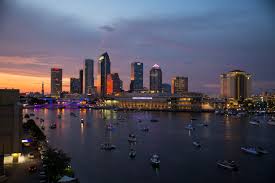 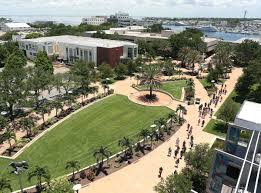 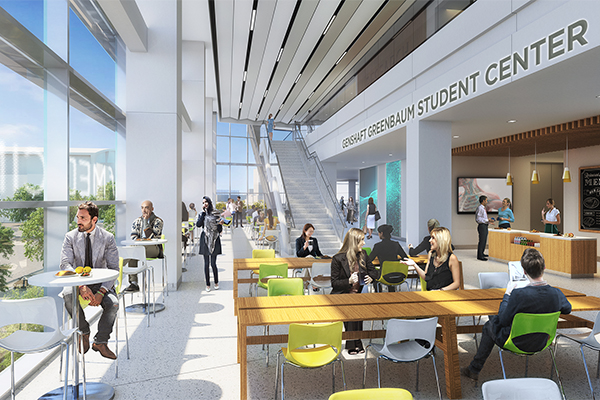 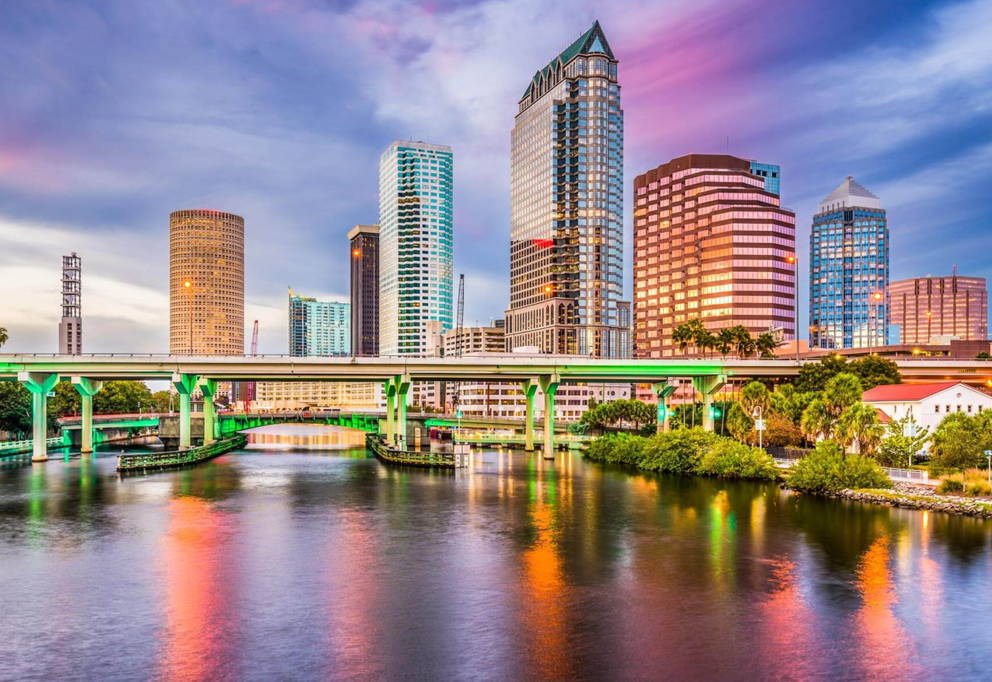 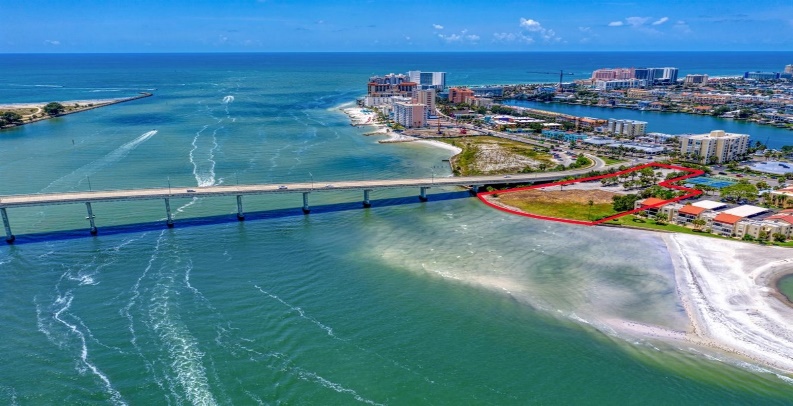 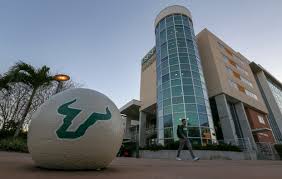 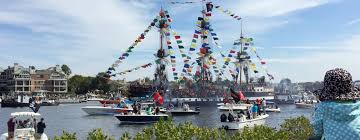 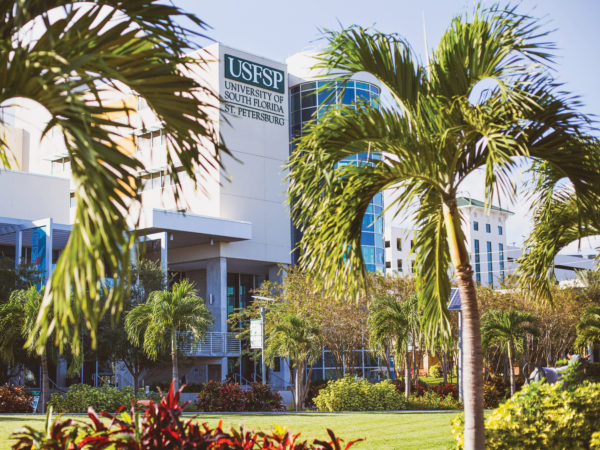 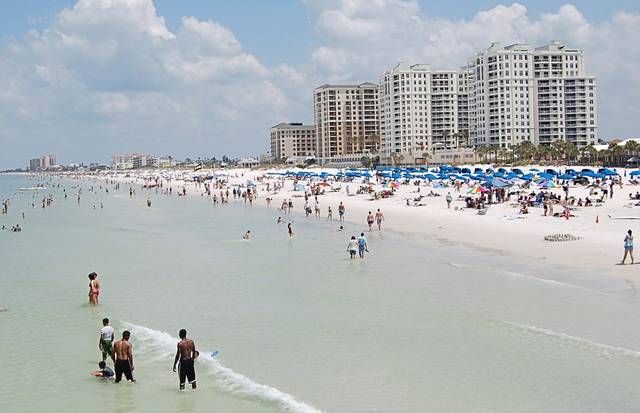 Nano based value care solutions for Oncology practices with focus on herbal and nutraceuticals
My Presentation is divided in three subheadings:
1.  Value based Oncology care 
2. Nanomedicine in Cancer Treatment: Recent Developments and Future Trend 
3. Herbal and Nutraceuticals for value-based Oncology care (helping patients and reducing costs for cancer care )
Value based Oncology care
Oncology practices are facing new challenges in an evolving healthcare landscape including the transition to value-based care, policy and reimbursement changes and increasing financial pressure.
Under value-based payment models, such as the Oncology Care Model (OCM), oncology practices are challenged to manage costs while continuing to deliver high-quality care.
Practices participating in OCM or preparing for the Oncology Care First (OCF) model are seeking new solutions that can help them optimize their practice and succeed in value-based reimbursement models.
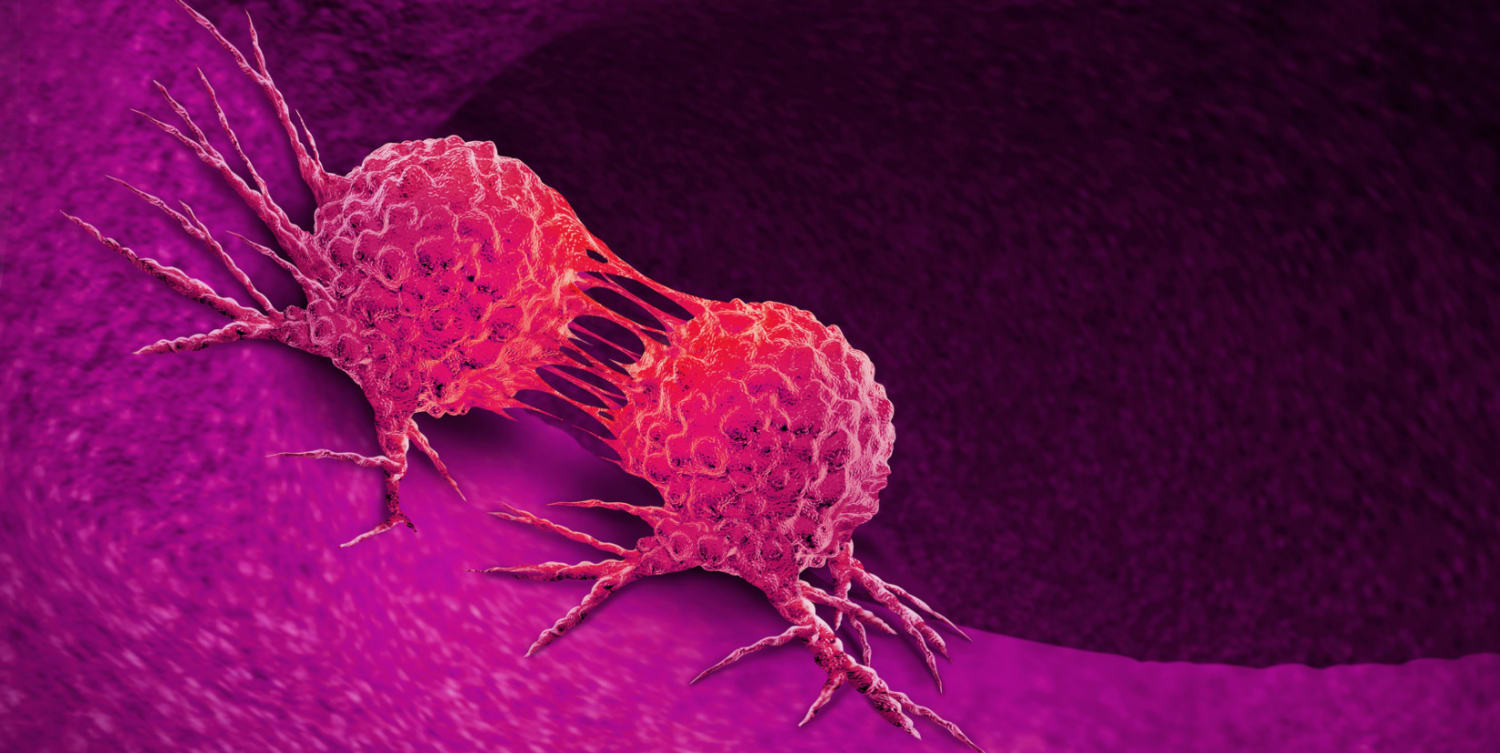 Figure taken from 
https://www.everydayhealth.com/cancer/guide/
Understanding cancer in simple words
Cancer is a broad term used to describe many different diseases. In general, cancer happens when abnormal cells in your body grow out of control and crowd out normal cells.
It can start almost anywhere. Cancer can stay in one spot, or it can metastasize — spread throughout your body. Some cancers grow slowly, while others grow quickly.
Most cancers are named for where they start in the body. For instance, “breast cancer” begins in your breast tissue.
Many cancers form solid tumors, which are growths of tissue. But blood cancers, such as leukemia, don’t generally grow as tumors; they stay in the form of individual cells. Tumors can be either malignant (cancerous) or benign (noncancerous).
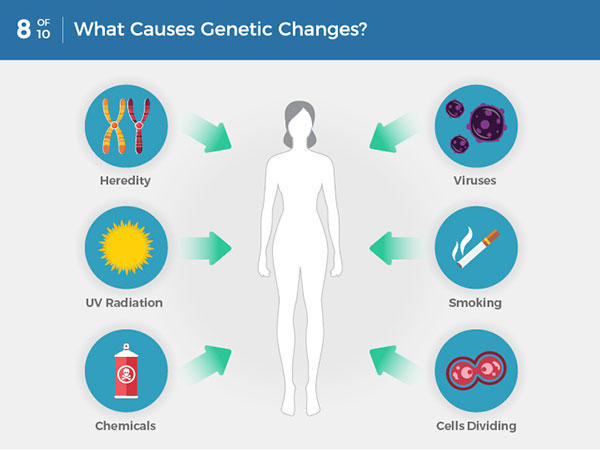 Taken from https://www.everydayhealth.com/cancer/guide/
Rising costs of Oncology practices
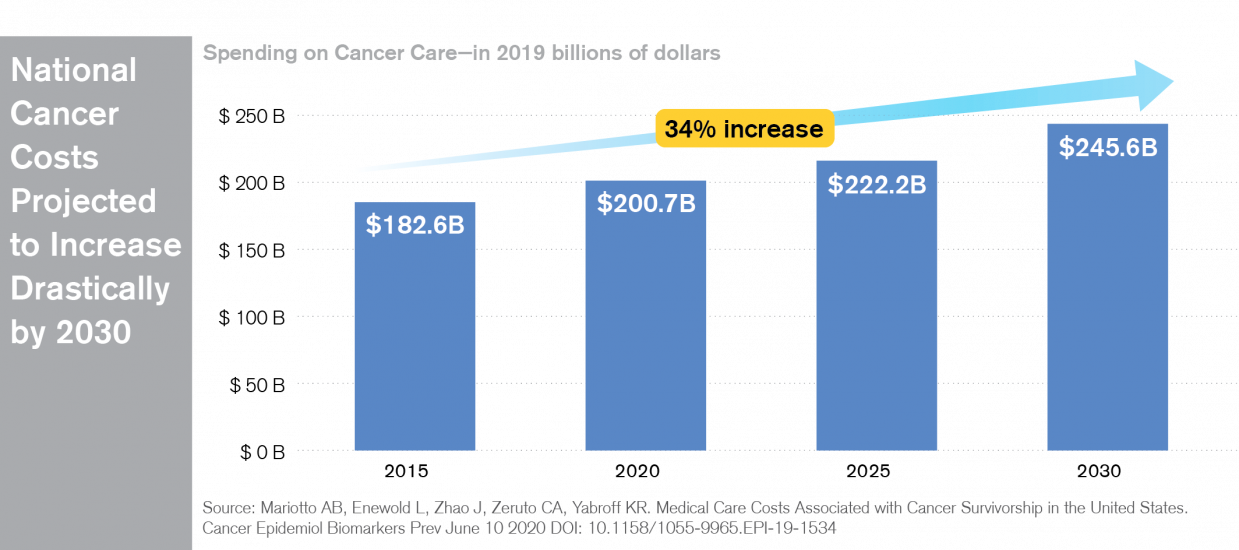 Cancer survival rates are improving
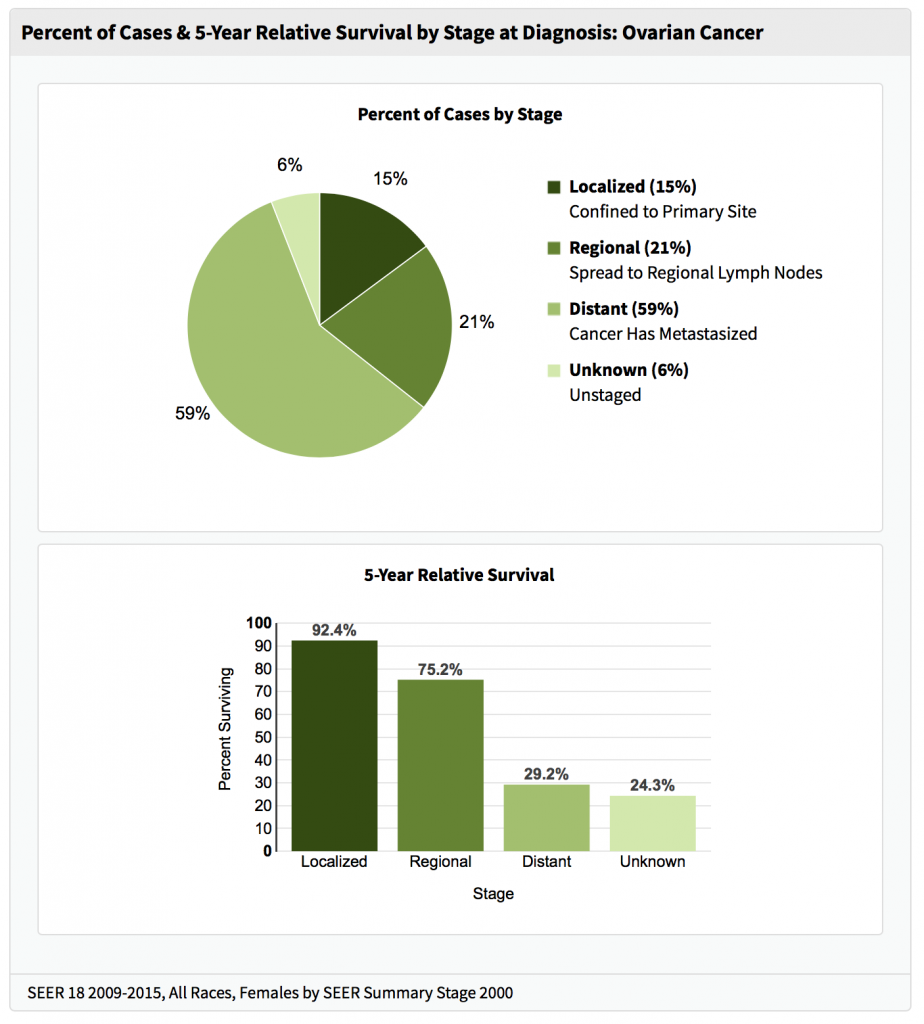 As cancer survival rates rise, so do the price tags of life-saving treatments. Monthly drugs costs may reach $100,000, causing many Americans to struggle with the physical and emotional effects of high out-of-pocket medical costs. Even worse, others are completely priced out of the hope for a cure.
Cancer survival rates are improving
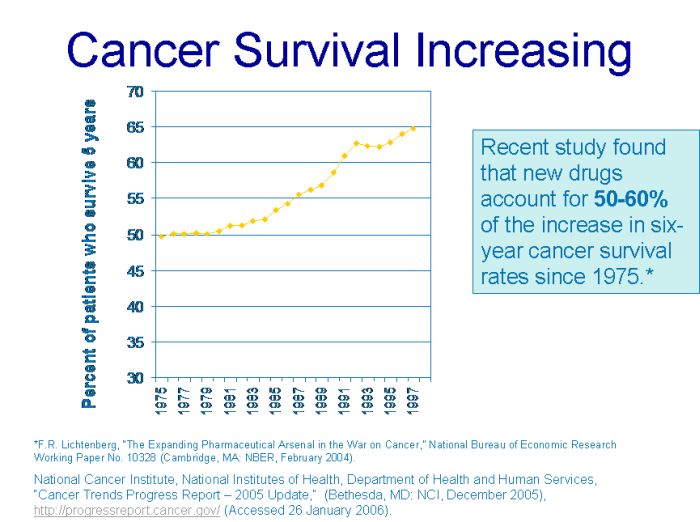 According to a 2019 survey conducted by The Mesothelioma Center at Asbestos.com, the nation's most trusted mesothelioma resource, 63% of cancer patients and loved ones reported financial struggles following a cancer diagnosis.
Source: The Mesothelioma Center at Asbestos.com, 2019
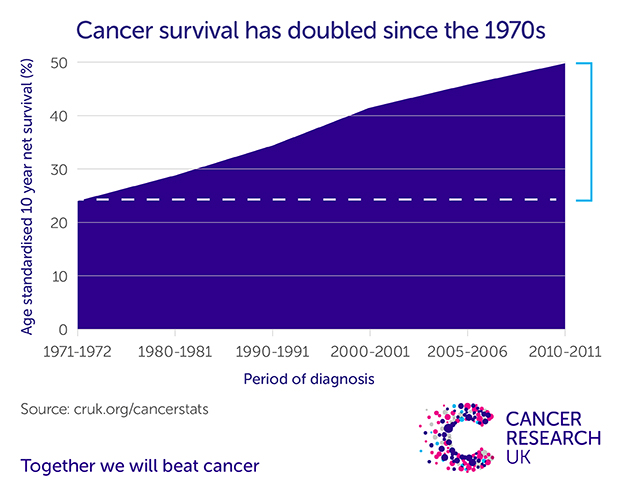 Cancer survival rates are improving
Low-income families, Americans who are uninsured or underinsured, and blue-collar workers who face medical bills more than four times their annual salaries cannot afford the rising costs of cancer treatments.
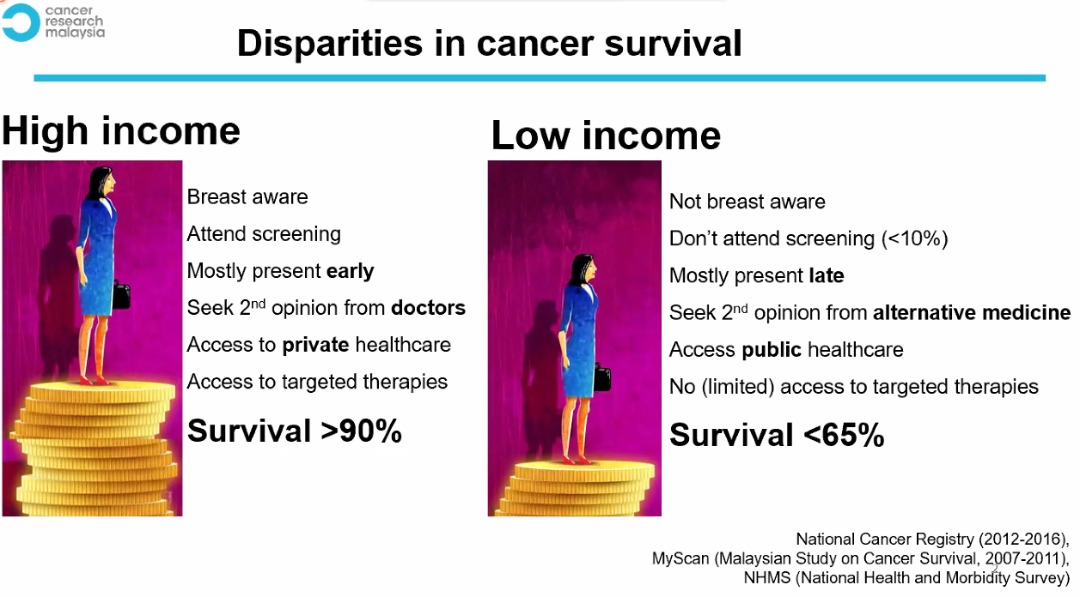 Taken from https://www.asbestos.com/featured-stories/high-cost-of-cancer-treatment/
Income disparity and cancer
They found significant variation in cancer death rates across income groups, with a mean (SD) rate of 229.7 (32.9) deaths per 100 000 person-years in low-income counties vs 204.9 (26.3) (difference, 24.8; 95% CI, 22.4-27.4) and 185.9 (24.4) (difference, 43.8; 95% CI, 41.0-46.7) per 100 000 person-years in medium- and high-income counties, respectively (P < .001 for all pairwise comparisons). 
They found geographic clusters, or hot spots, with the highest cancer death rates in the South, including the Mississippi River Delta, in addition to Appalachia (n = 507 counties in hot spots at a threshold of P < .05) Many of these hot spots were constituted with low-income counties
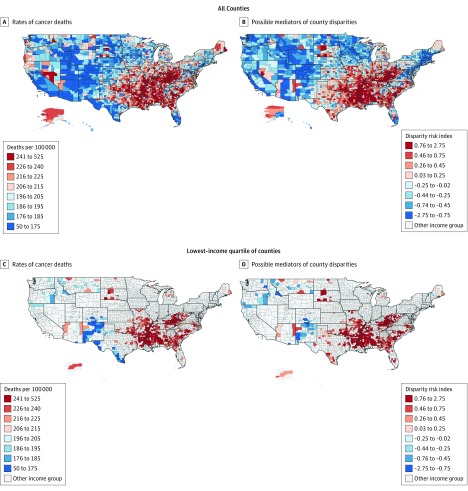 Taken from https://www.ncbi.nlm.nih.gov/pmc/articles/PMC6324449/#:~:text=We%20found%20significant%20variation%20in,person%2Dyears%20in%20medium%2D%20and
US cancer Epidemic at a glance
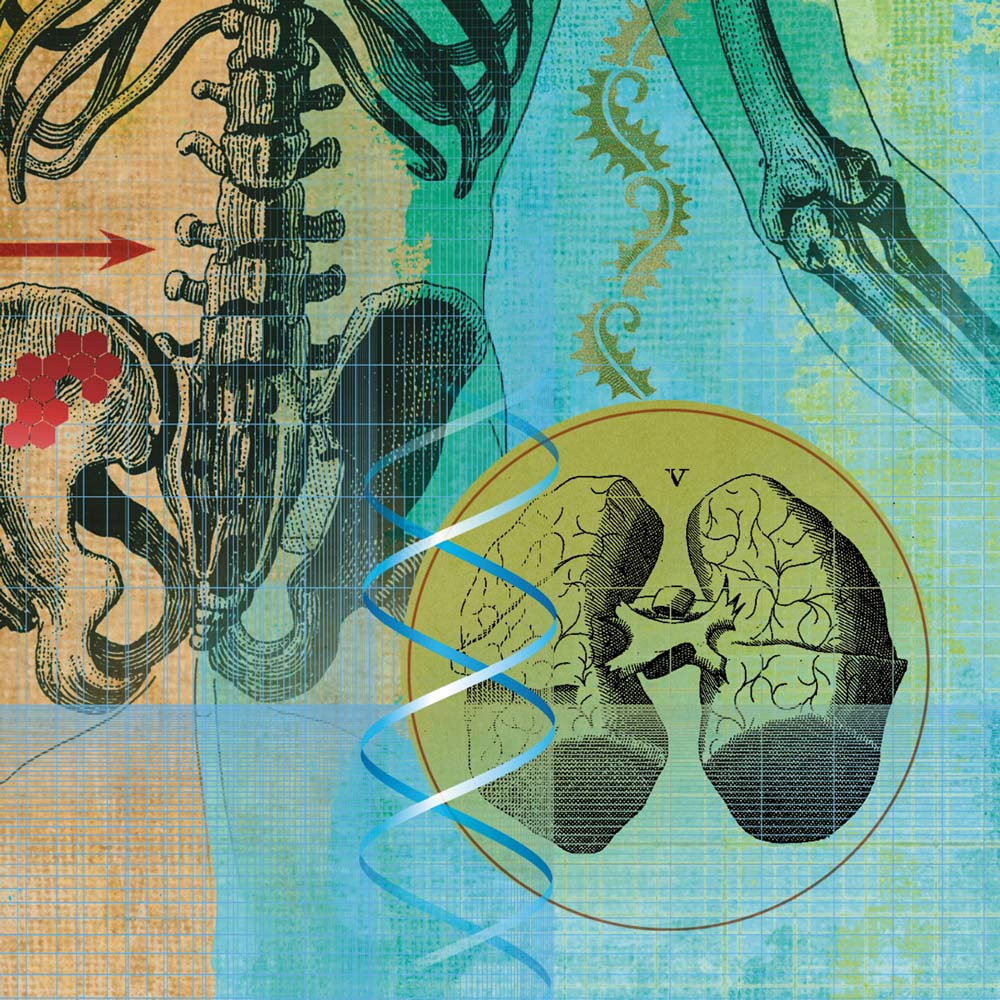 1,806,590
estimated new cancer cases will be diagnosed in 2020.
Source: American Cancer Society, 2020
606,520
are expected to die from cancer in 2020.


Source: American Cancer Society, 2020
40.1%
probability men in U.S. will face an invasive cancer diagnosis in their lifetime.


Source: American Cancer Society, 2020
US cancer Epidemic at a glance
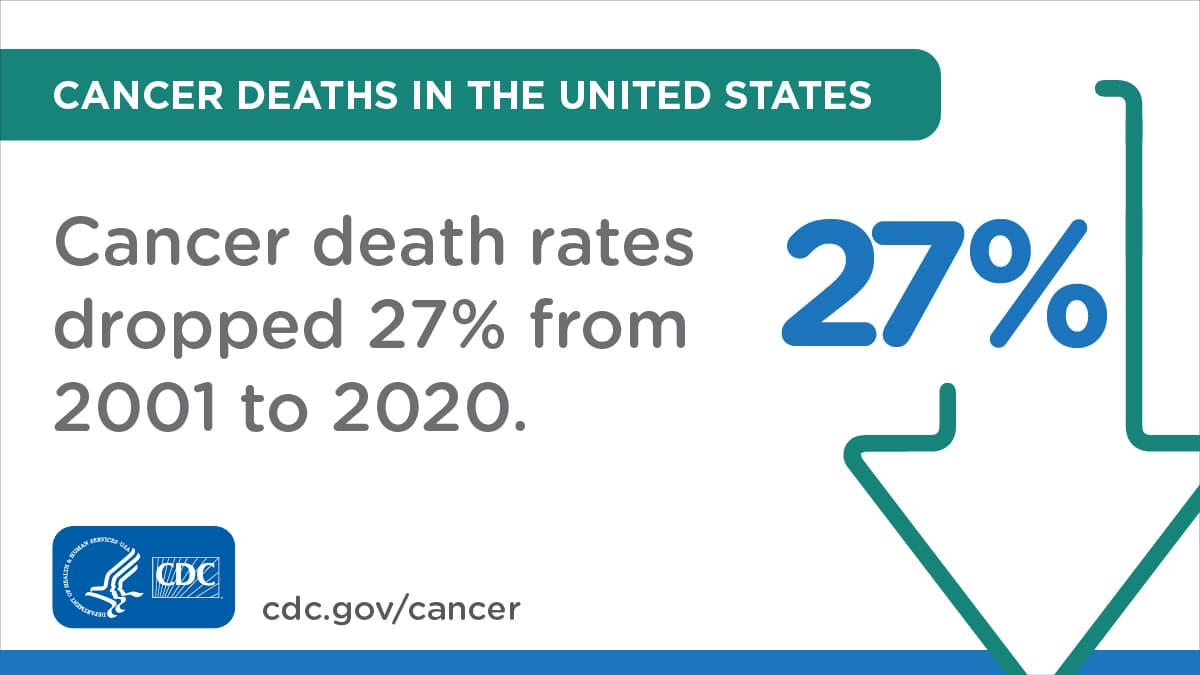 60%
of cancer patients 
    are 65 and older.
Source: American Society of Clinical Oncology
2nd
leading cause of death in US is cancer behind heart disease.




Source: Centers for Disease Control and Prevention
$150.8 billion
were spent nationally for cancer care in 2018.






Source: National Cancer Institute, 2019
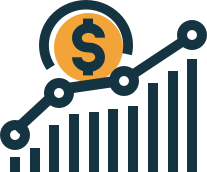 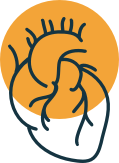 Post operative cost
"People often only think up to surgery, but post-operative care is where the higher costs are. Dealing with complications and covering costs of scans, home care and follow-up treatments such as chemotherapy is when it gets really expensive."
Missy Miller
Medical Outreach Director at The Mesothelioma Center
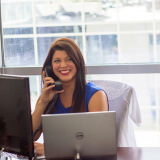 Taken from https://www.asbestos.com/featured-stories/high-cost-of-cancer-treatment
Cancer and costs involved
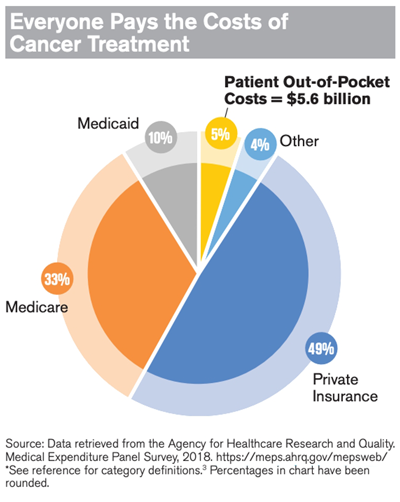 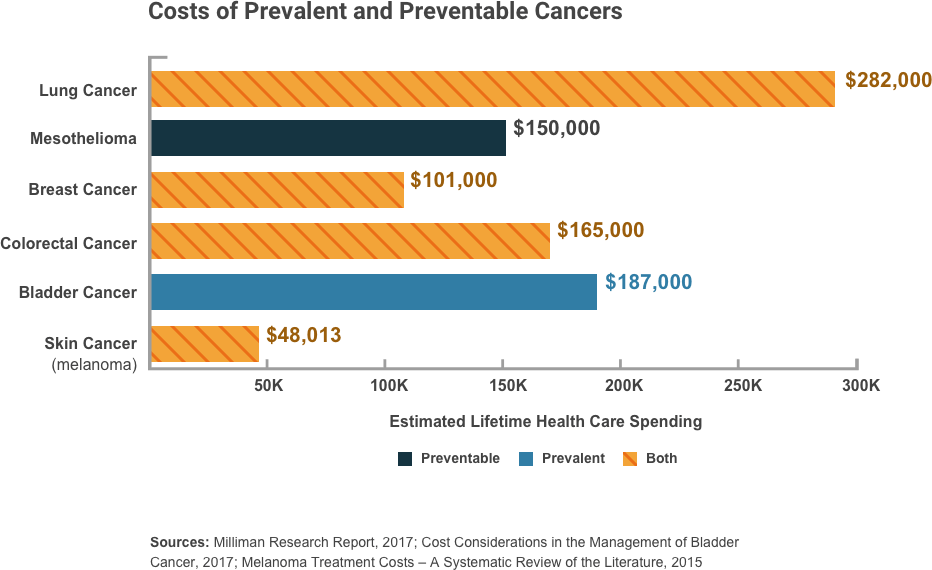 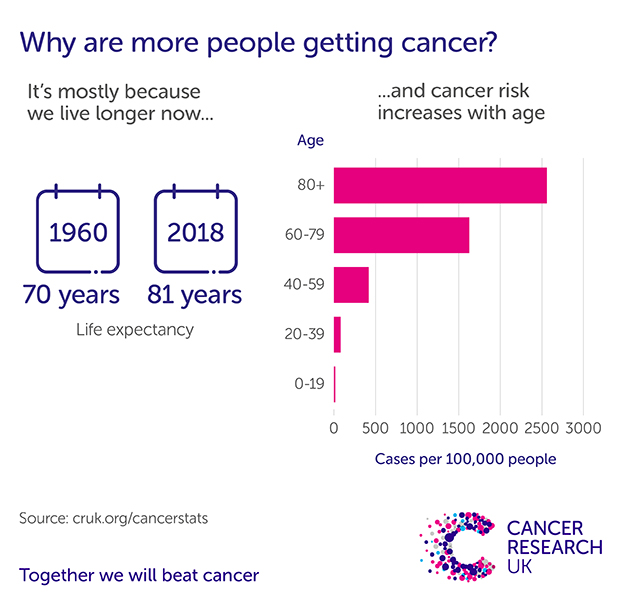 Figure taken from https://news.cancerresearchuk.org/2015/02/04/why-are-cancer-rates-increasing/
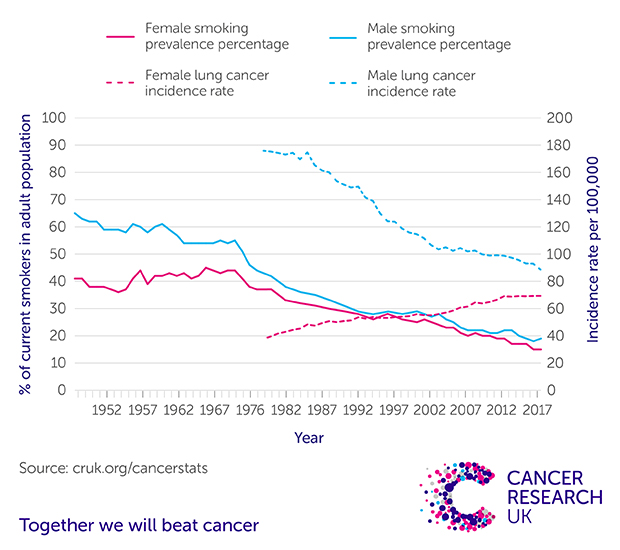 Figure taken from https://news.cancerresearchuk.org/2015/02/04/why-are-cancer-rates-increasing
Value of cancer care
As cancer survival rates rise, so do the price tags of life-saving treatments. Monthly drugs costs may reach $100,000, causing many Americans to struggle with the physical and emotional effects of high out-of-pocket medical costs. Even worse, others are completely priced out of the hope for a cure.
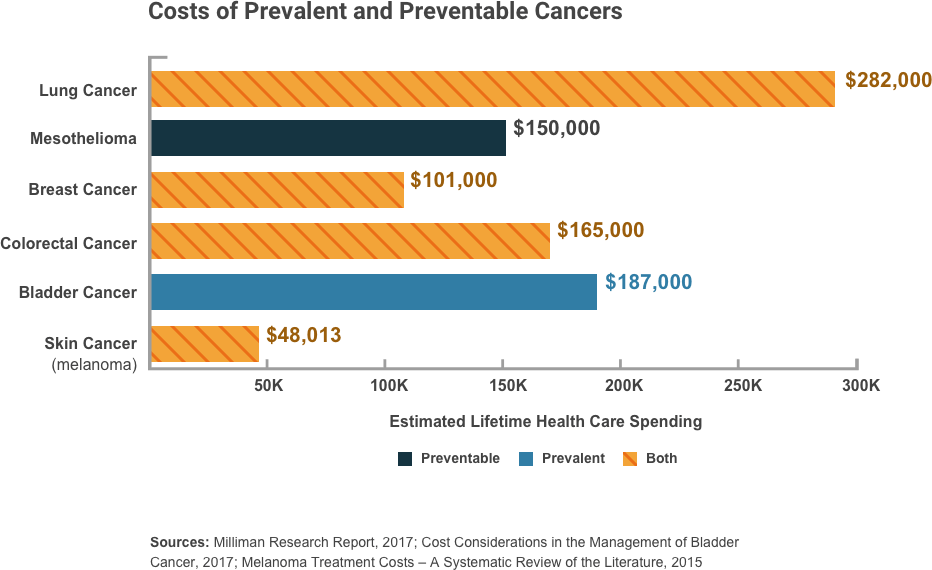 Income and cancer expenses
According to a 2019 survey conducted by The Mesothelioma Center at Asbestos.com, the nation's most trusted mesothelioma resource, 63% of cancer patients and loved ones reported financial struggles following a cancer diagnosis.
Source: The Mesothelioma Center at Asbestos.com, 2019
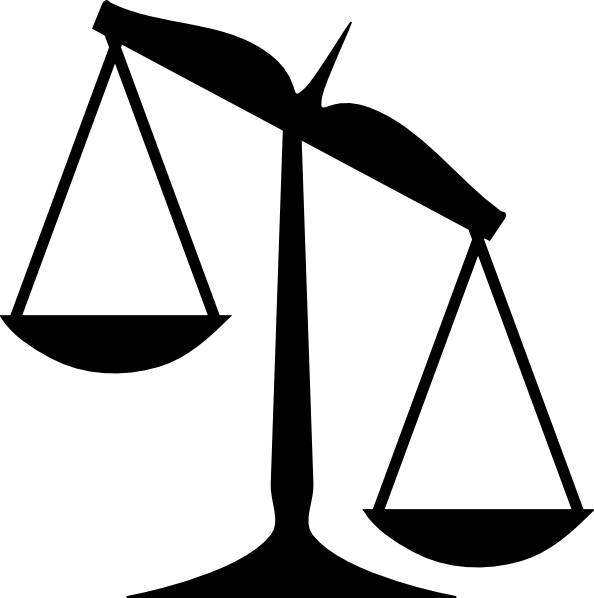 Average monthly cost of cancer treatments 
Chemotherapy
$ 1000-12000
Radiation
$ 9000

Immunotherapy 

$ 10,000-20,000
Average Monthly income Pretax

$ 3600
Nanomedicine in Cancer Treatment: Recent Developments and Future Trend
Anticancer nano medicine development
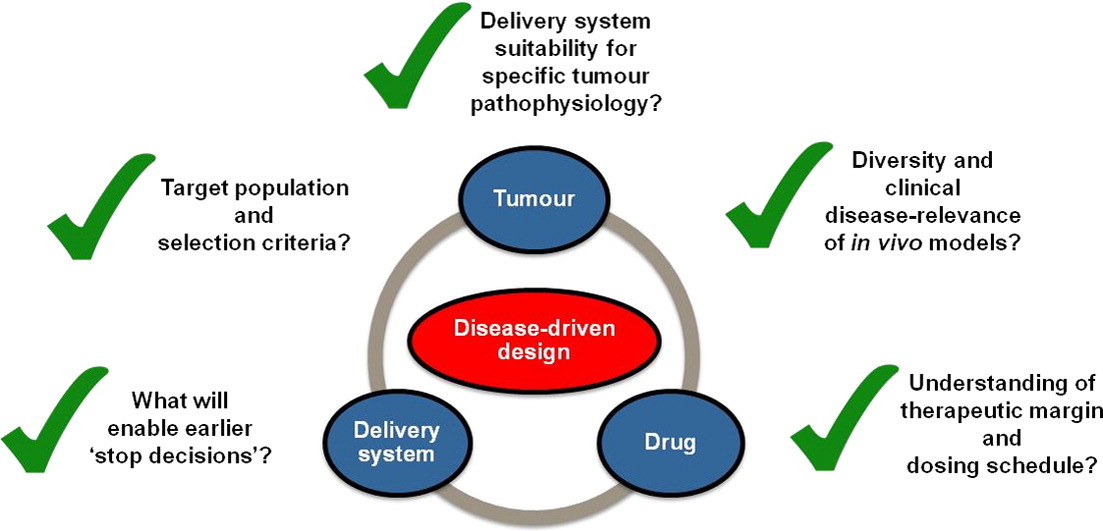 Challenges and strategies in anti-cancer nano-medicine development: An industry perspective,  
JI Hare et al, Advanced Drug Delivery reviews , 208, 25-38, 2017
Statistical data
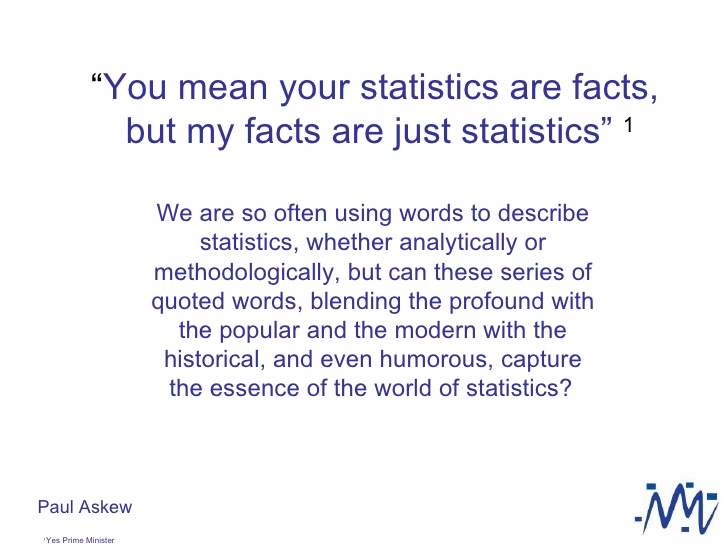 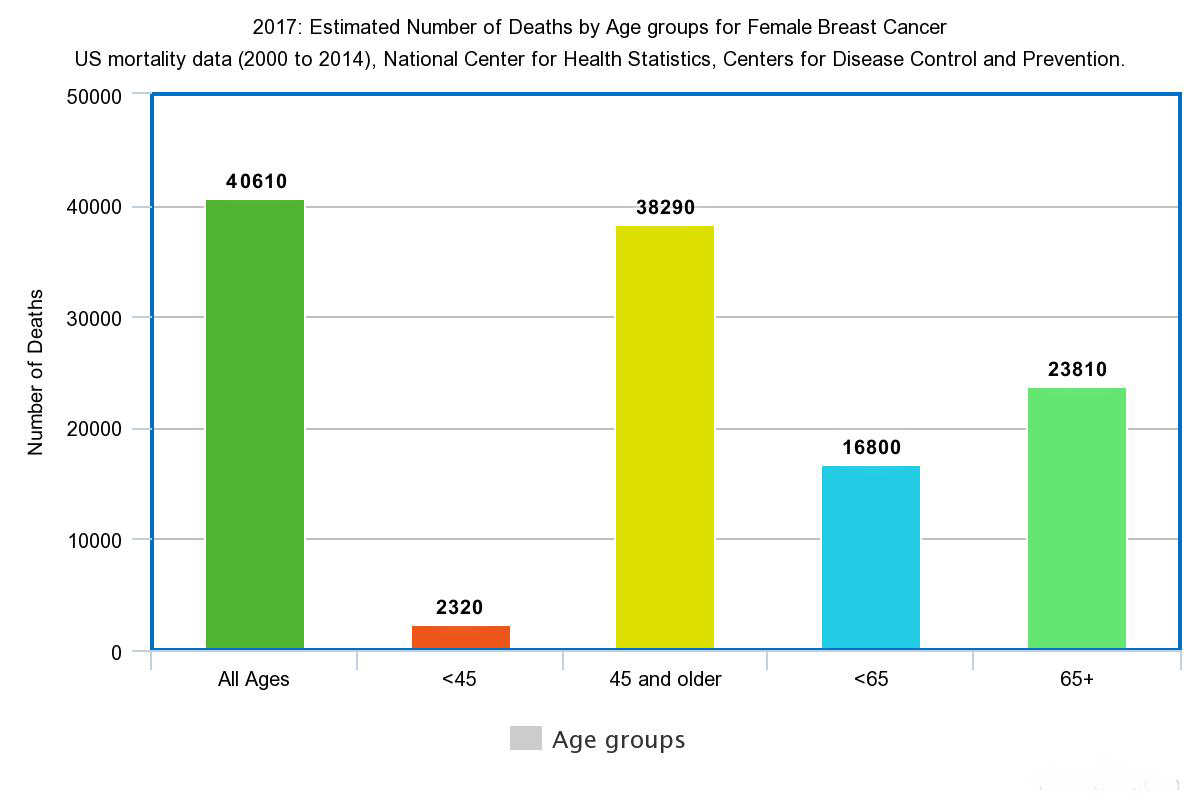 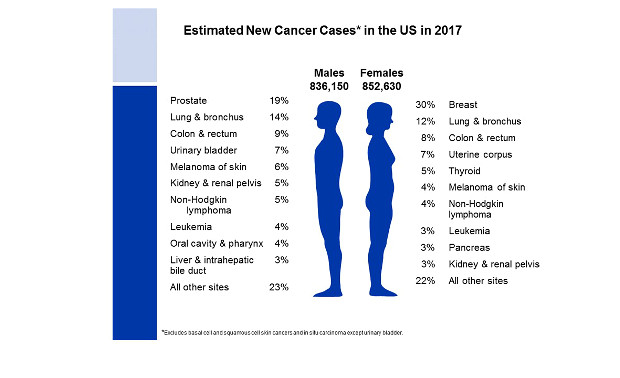 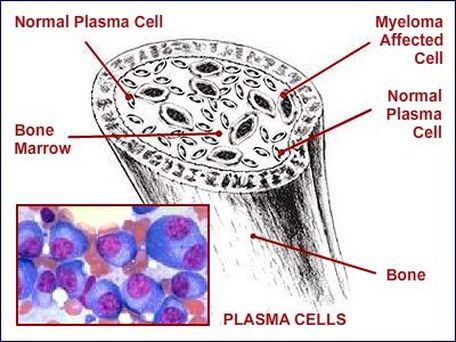 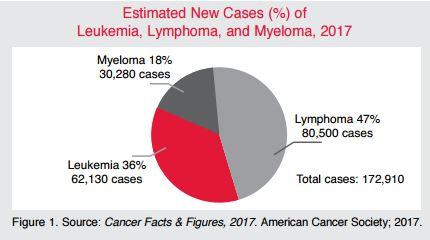 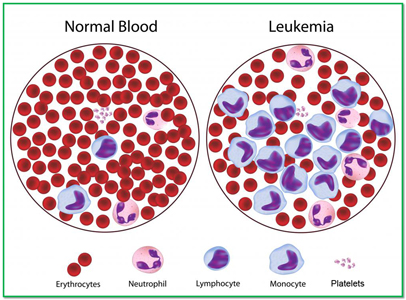 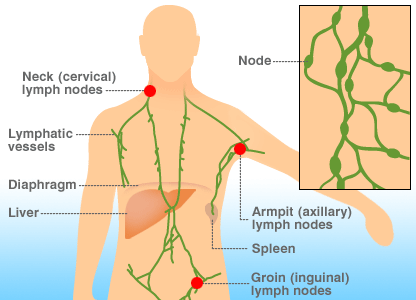 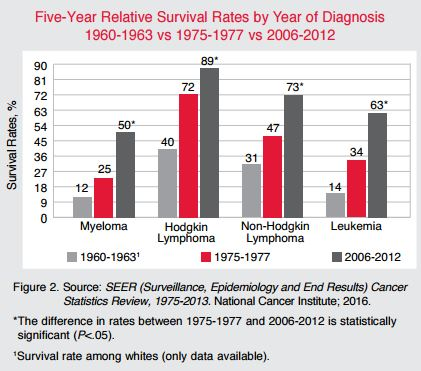 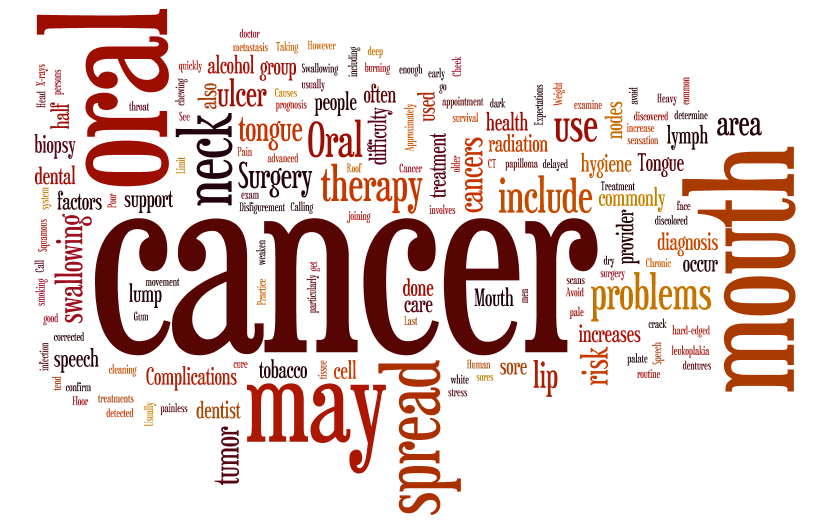 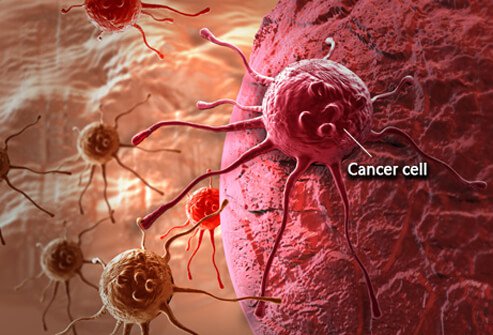 American Cancer society Statistics, 2017
Recent Developments: Nanomedicine and Cancer treatment
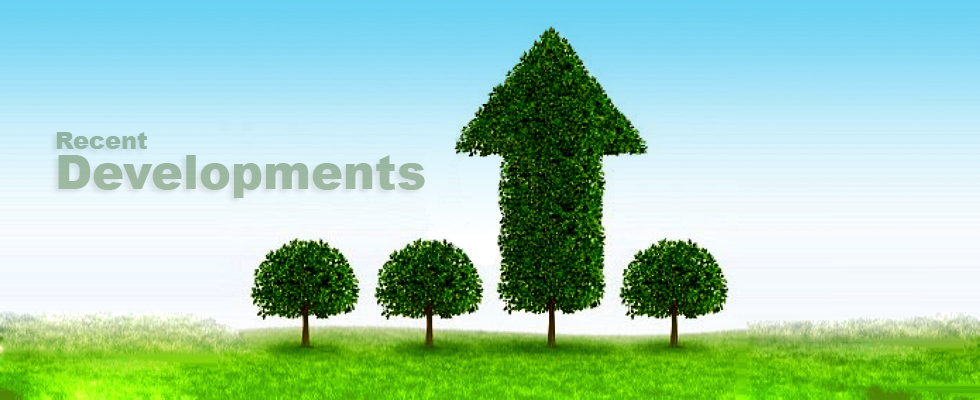 Figure taken from http://www.abaftconsultants.com/recent-developments.html with Thanks
Nano applications in Cancer treatment
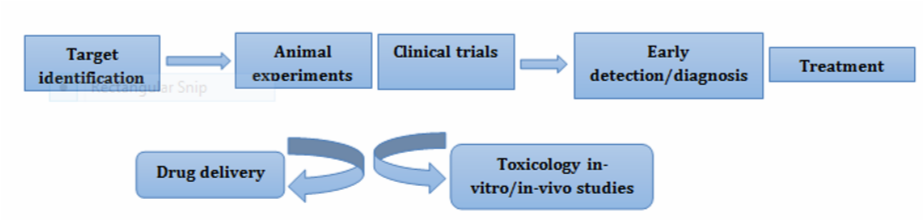 Taken from : Cancer Nanotechnology: The Recent Developments in the Cancer Therapy, GA Deshpande, Global Journal of Nanomedicine, Vol 1,1-6, 2016
FDA approved and products in Clinical trials for cancer treatment
FDA approved and products in Clinical trials for cancer treatment
FDA approved and products in Clinical trials for cancer treatment
FDA approved and products in Clinical trials for cancer treatment
Traditional approach to treat cancer
The traditional mainline approaches to treating cancer have been chemotherapy, radiation therapy and surgery, sometimes characterized as: poison, burn and slash.  
Both chemotherapy and radiation therapy have from the onset been focused on killing cancer cells, in one case by using highly toxic chemicals and in the other case by using focused radiation.  
Sometimes these approaches have worked and have saved lives.  In many instances, however, they have not worked, worked badly, have led to cancer relapses or have contributed to killing patients due to their side effects.
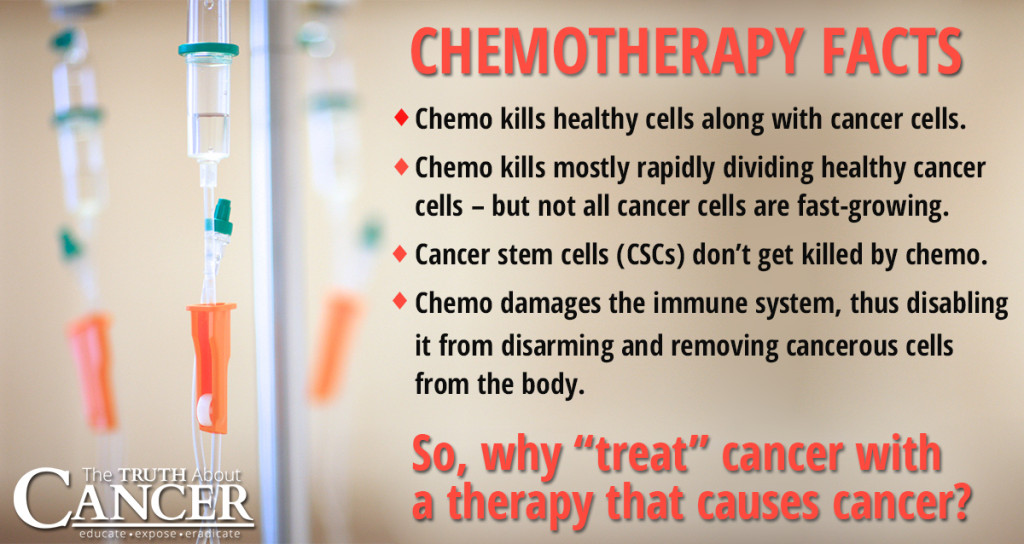 Figure taken from https://thetruthaboutcancer.com/questions-before-chemotherapy-treatment/ with Thanks
Systems Biology approach towards cancer
The systems biology approach to understanding diseases is founded on the simple, profound belief that diseases are systemic disorders that emerge from the dysfunction of one or more networks that subsequently change the levels of the molecules controlled by these “disease-perturbed” networks. 
The cause of these network dysfunctions can be genetic and/or environmental, and as the disease progresses, the dynamics of the changing levels of the affected proteins should explain the biological mechanisms of the disease. 
As the changes caused by these disease-perturbed networks percolate throughout the system, they inevitably lead to the systemic dysfunction of multiple other organs.
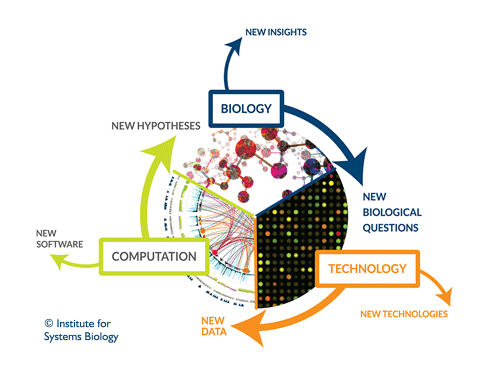 Taken from https://www.systemsbiology.org/news/2014/05/12/cancer-detection-a-systems-biology-approach/ with Thanks
Networks of Network in Human Body
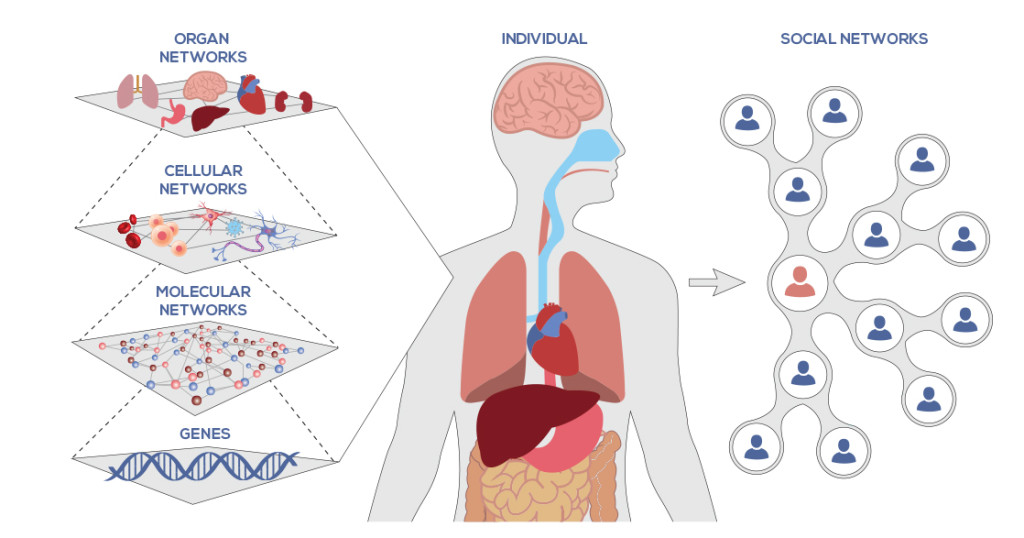 Figure taken from https://www.systemsbiology.org/about/what-is-systems-biology/ with Thanks
Signaling pathways: Lead to new drug discovery and treatment options
There are several signaling pathways that play an essential role in the cellular decisions between proliferation, differentiation and death. 
Alterations in these signaling pathways and connected gene regulatory networks can change cellular decisions and thereby trigger the onset of tumor formation.
Even though there are multiple pathway components studied in detail in many cancer types, it remains unresolved how information is processed and how cells decide whether to respond with proliferation or differentiation or survival.
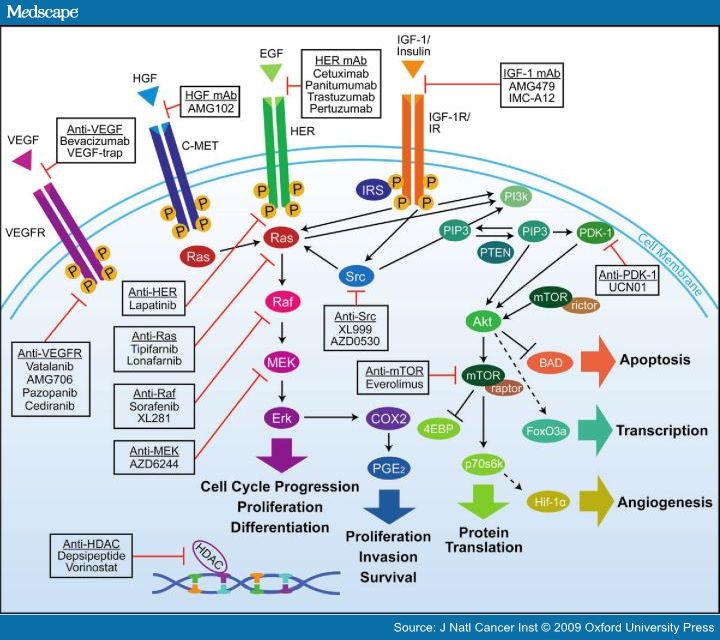 Incidence of cancer is heavily correlated with aging
For almost all types of cancer studied to date, it seems as if the transition from a normal, healthy cell to a cancer cell is step-wise progression that requires genetic changes in several different oncogenes and tumor suppressors. 
This is one reason why cancer is much more prevalent in older individuals. In order to generate a cancer cell, a series of mutations must occur in the same cell.  
Since the likelihood of any gene becoming mutated is very low, it stands to reason that the chance of several different mutations occurring in the same cell is truly very unlikely. 
For this reason, the cells in a 70 year old body have had more time to accumulate the changes needed to form cancer cells but those in a child are much less likely to have acquired the requisite genetic changes. 
Of course, some children do get cancer but it is much more common in older individuals. The graph below shows colon cancer rates in the United States as a function of age. The graph was obtained from the National Cancer Institute
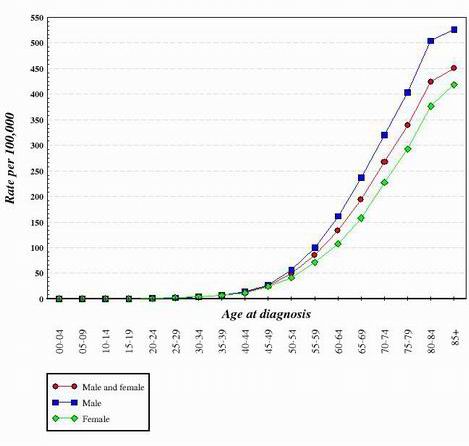 Figure taken from http://www.anti-agingfirewalls.com/2012/03/29/new-emerging-and-potential-treatments-for-cancers-part-2-%E2%80%93-focus-on-anti-cancer-interventions-that-simultaneously-address-multiple-growth-pathways/
Challenge of understanding the correlations between patient biology and nano medicine behavior
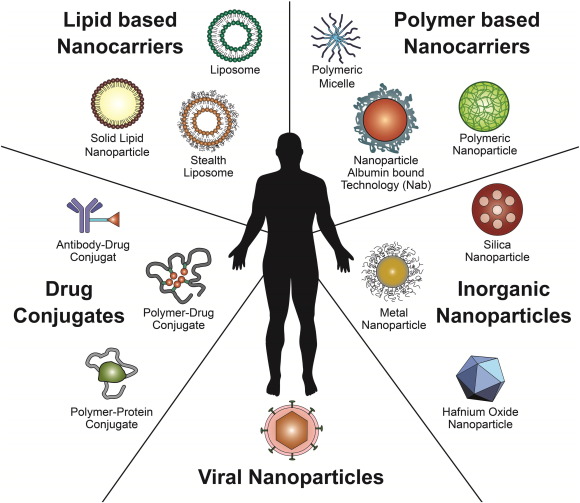 1) Building the understanding of the interaction between tumor pathophysiology and nano medicine behavior in tumors, to enable the optimization of tumor accumulation, intra-tumoral distribution, and retention of distinct nano medicines
2) Transitioning from formulation-driven research to disease-driven rational development
3) Developing and exploiting more clinically relevant animal models to optimize nano medicine properties, dosing schedules, and treatment combinations with a clinical line of sight to the target disease as it develops in patients
4) Pre-selecting patients likely to respond to nano medicine-based therapy
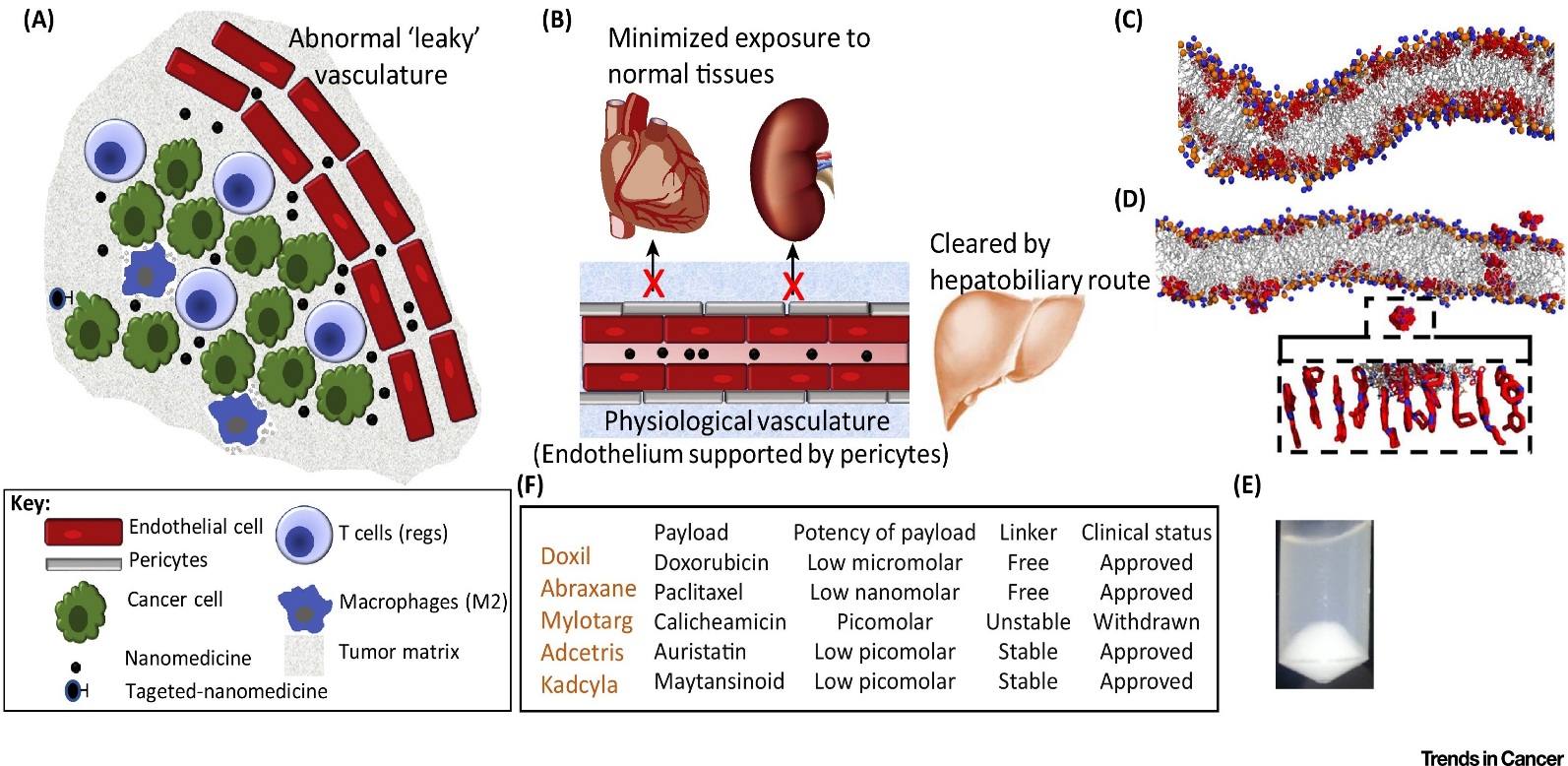 Figure taken from Cancer Nanomedicine: Lessons for Immuno-Oncology, 2017, http://www.cell.com/trends/cancer/fulltext/S2405-8033(17)30123-1
Nanomedicine in cancer therapy: Challenges, opportunities, and clinical applications
Journal of Controlled release, 200,138-157, 2015
Improving the successful clinical translation of nano medicines
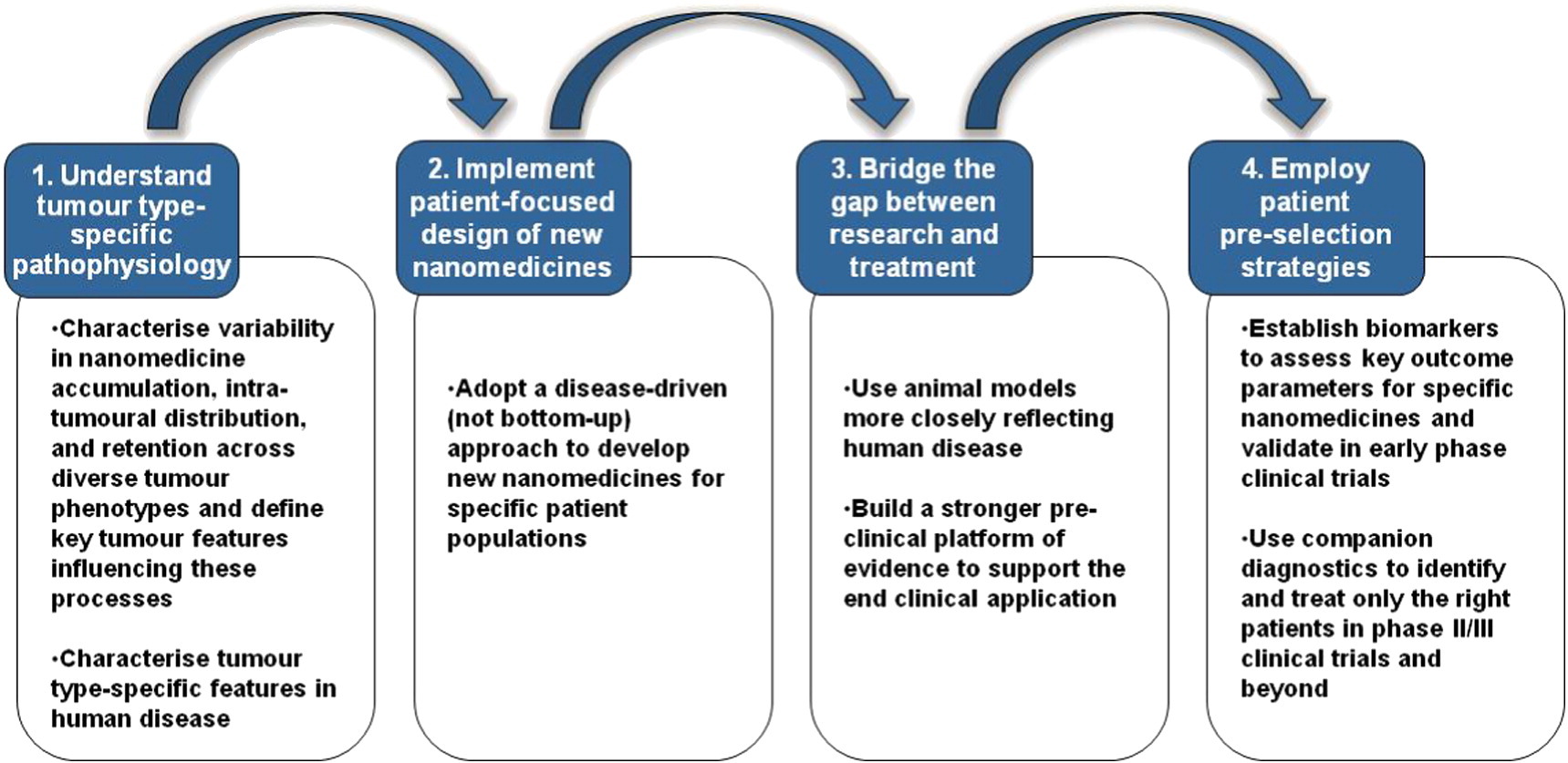 Challenges and strategies in anti-cancer nano-medicine development: An industry perspective,  
JI Hare et al, Advanced Drug Delivery reviews , 208, 25-38, 2017
Possible approaches for drug delivery to the tumors
Schematic representation of Passive targeting, active targeting, and combinatorial delivery
Cancer Nanomedicine: From Targeted Delivery to Combination Therapy, Xiaoyang Xu, William Ho, Xueqing Zhang, Nicolas Bertrandand Omid Farokhzad,  Trends Mol Med. 2015 Apr; 21(4): 223–232
Antibody functionalization and visualization
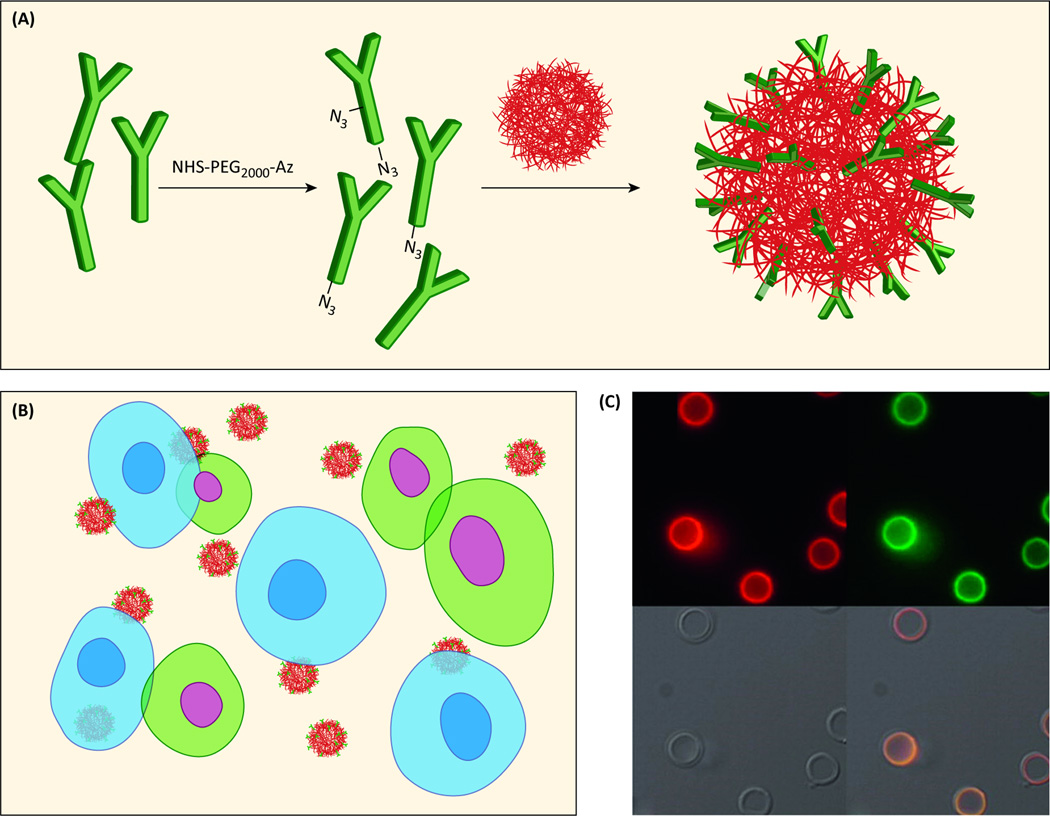 (a) Antibodies conjugated to the NP surface through “click” chemistry. 
(b) Cells that express the complementary antigen are blue and show Ab-facilitated binding of targeted NPs. Cells that do not express the complementary antigen are green with no NP binding. 
(c) Fluorescence microscopy images of huA33 mAbAz functionalized nanocapsules with 
(i) the antibody labeled with AF647 (red), or (ii) antibody labeled with AF488 (green), 
(iii) bright field, and 
(iv) overlay images. Adapted with permission from
Cancer Nanomedicine: From Targeted Delivery to Combination Therapy, Xiaoyang Xu, William Ho, Xueqing Zhang, Nicolas Bertrandand Omid Farokhzad,  Trends Mol Med. 2015 Apr; 21(4): 223–232
Recent trends in Cancer Therapy
Taken from : Cancer Nanotechnology: The Recent Developments in the Cancer Therapy, GA Deshpande, Global Journal of Nanomedicine, Vol 1,1-6, 2016
Interesting approaches based on systems biology of cancer
Monoclonal antibody cancer therapies that block HER proteins: These are monoclonal antibodies that bind selectively to HER proteins and compromise the functionality of those proteins.
While HER-blocking  monoclonal antibody therapies are useful, sometimes they are only weakly effective or won’t work at all as single therapies. 
A major problem with cancer therapies based in inhibiting the HER pathway is Grb7 upregulation which promotes cancer cell survival and migration.  Drug inhibition of Akt signaling is the culprit.
Another limitation of EGFR-HER2 inhibition using lapatinib is that insufficient inhibition of PI3K-survivin signaling leads to only a limited pro-apoptotic effect of lapatinib in HER2 amplification-positive cells with a PIK3CA mutation.
The combination of trastuzumab and lapatinib may help overcome drug resistance in HER2-positive breast cancers. 
The resistance to trastuzumab and lapatinib of breast cancers may be overcome by down-regulating mTOR expression.
However,  blocking the mTOR pathway via using a P13K inhibitor may be ineffective as a single therapy for breast cancer because of feedback upregulation of HER3.
Histone deacetylase inhibition (HDACi) is another very important emerging approach to cancer therapy, again most-frequently in combination with other pharma approaches
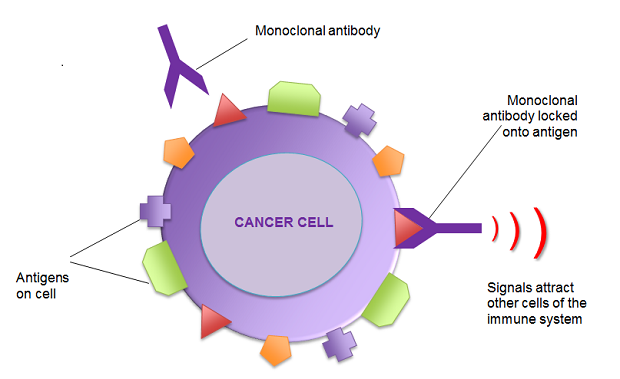 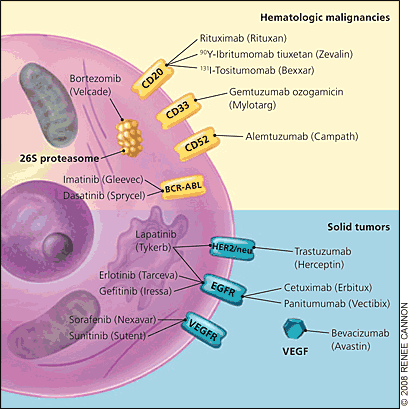 Figures taken from http://pharmacologycorner.com/overview-on-monoclonal-antibody-therapy-ppt-images-and-videos/ with thanks
Interesting approaches based on systems biology of cancer
Another new angle for treating certain cancers is to combine an HER/EGFR inhibitor with a histone deacetylase (HDAC) inhibitor like panobinostat.
Combining an mTOR inhibitor and a HDAC inhibitor appears to be an effective way to kill pancreatic cancer cells. 
Multiple-pathway cancer treatments are being examined in a large number of clinical trials.
Another cancer therapy that may well be coming into practice is monoclonal antibody blocking of the protein CD47.  
Another approach is using Nutlin-3  to de-inhibit P53 expression in cancers.
Minocycline might be an anti-cancer therapy.
Integrative medicine using herbal antioxidants and other natural products in combination with anticancer drugs
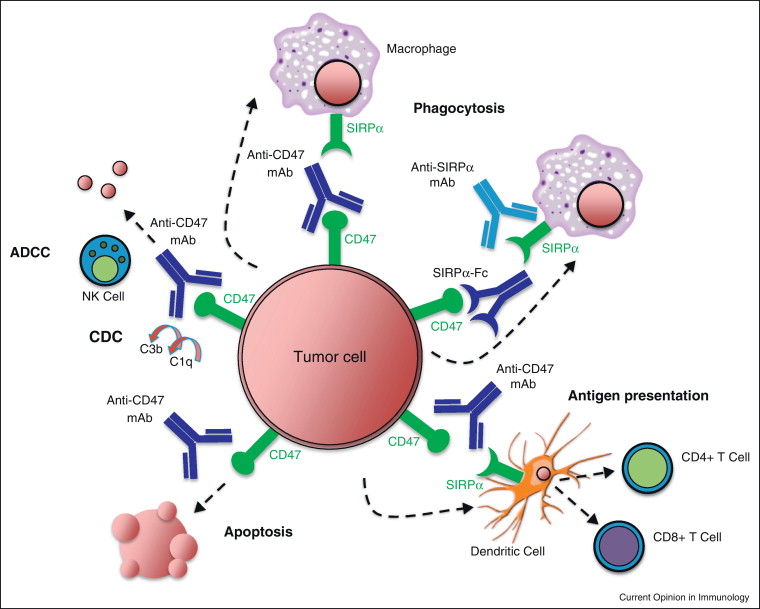 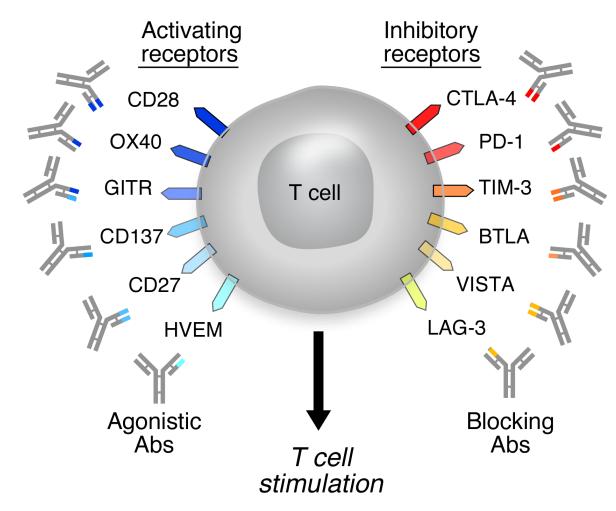 Figures taken from https://pharmaceuticalintelligence.com/2015/10/14/32589/ with thanks
Personalized cancer therapy
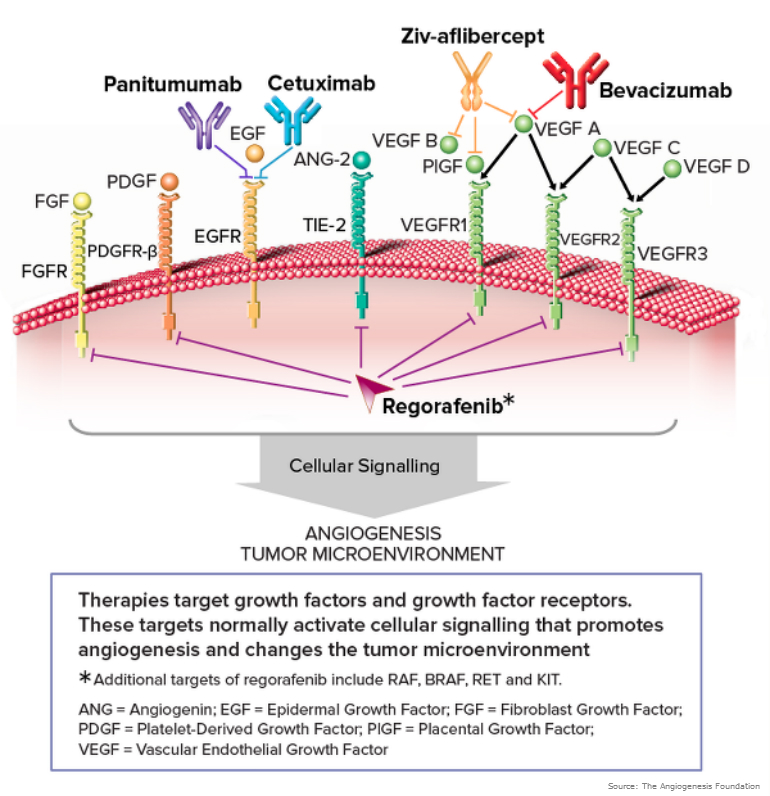 The need for combining cancer therapies addressing multiple pathways is reflected in the large number of clinical trials of such combined therapies.
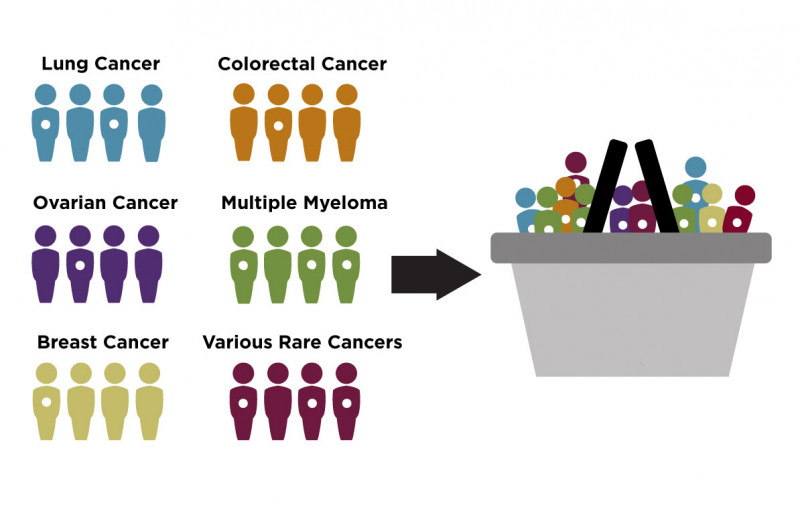 A Safety Study of LBH589 (Panobinostat) and RAD001 (Everolimus) to Stabilize Kidney Cancer
A Dose Finding Study With I.V. Panobinostat (LBH589), Docetaxel, and Prednisone in Patients With Hormone Refractory Prostate Cancer
Panobinostat Plus Ifosfamide, Carboplatin, and Etoposide (ICE) Compared With ICE For Relapsed Hodgkin Lymphoma
A Phase II Study of Oral Panobinostat (LBH589) and Rituximab to Treat Diffuse Large B Cell Lymphoma
Panobinostat (LBH589) Plus Everolimus (RAD001) in Patients With Relapsed and Refractory Lymphoma
Treatment of Resistant Metastatic Melanoma Using Decitabine, Temozolomide and Panobinostat
Study of Cisplatin and Pemetrexed in Combination With Panobinostat in Solid Tumors
Study of Bortezomib and Panobinostat in Treating Patients With Relapsed/Refractory Peripheral T-cell Lymphoma or NK/T-cell Lymphoma
The need for combining cancer therapies addressing multiple pathways: large number of clinical trials of such combined therapies.
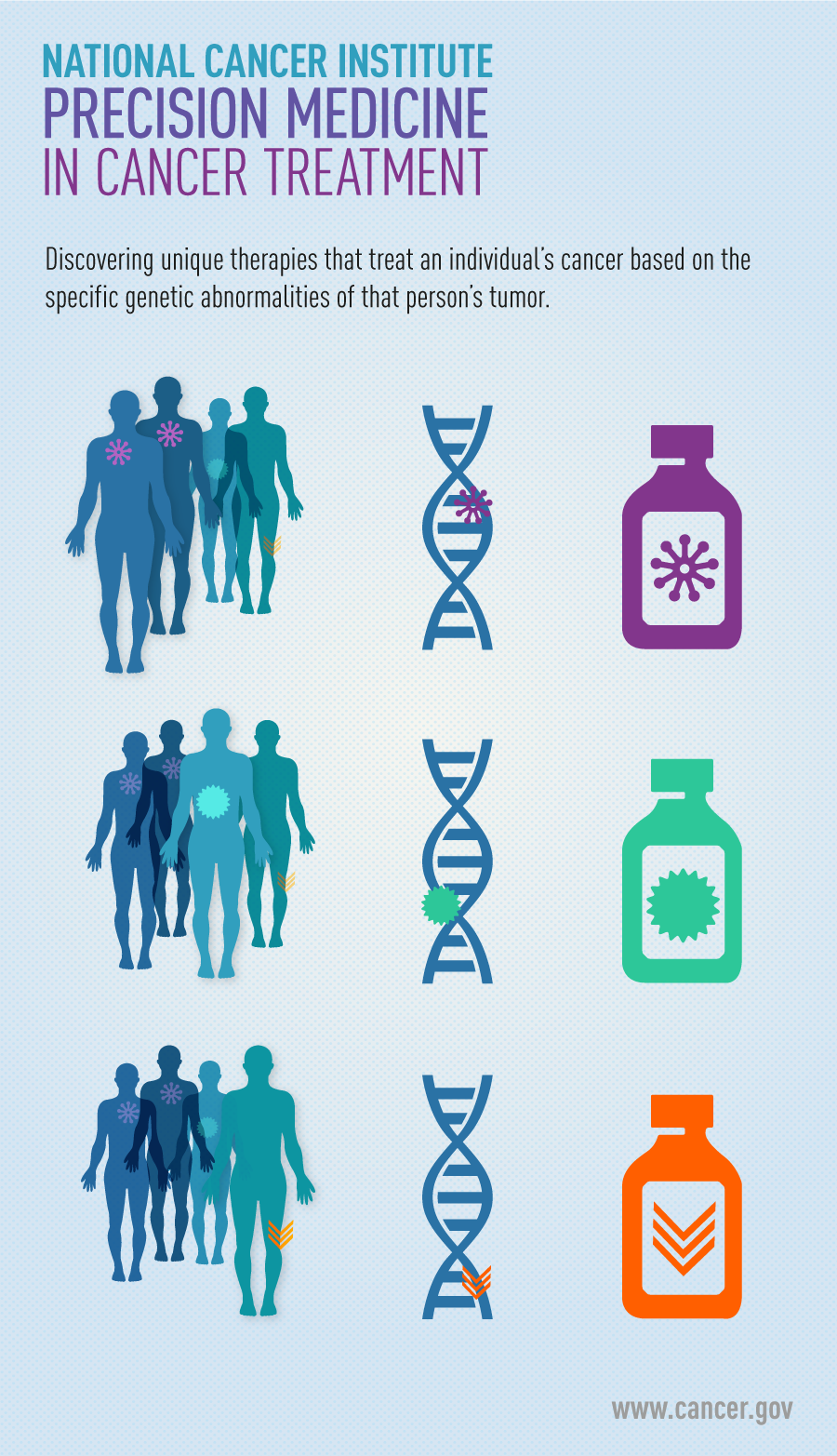 Panobinostat or Placebo With Bortezomib and Dexamethasone in Patients With Relapsed Multiple Myeloma
 Panobinostat in Combination With Idarubicin and Cytarabine in Patients Aged 65 Years or Older With Newly Diagnosed Acute Myeloblastic Leukaemia (AML)
Safety and Efficacy Studies of Panobinostat and Bicalutamide in Patients WithRecurrent Prostate Cancer After Castration
A Trial l of Panobinostat Given in Combination With Trastuzumab and Paclitaxel in Adult Female Patients With HER2 Positive Metastatic Breast Cancer
Panobinostat With Rituximab for Relapsed/Refractory Diffuse Large B Cell Lymphoma
Carfilzomib Plus Panobinostat in Relapsed/Refractory Multiple Myeloma (MM)
A Phase II Trial of Panobinostat and Lenalidomide in Patients With Relapsed orRefractory Hodgkin’s Lymphoma
Study of the Combination of Panobinostat and Carfilzomib in Patients WithRelapsed/Refractory Multiple Myeloma
Phase I Dose Finding and Proof-of-concept Study of Panobinostat With Standard Dose Cytarabine and Daunorubicin for Untreated Acute Myeloid Leukemia or Advanced Myelodysplastic Syndrome
Panobinostat/Velcade in Multiple Myeloma
Figure taken from https://www.cancer.gov/multimedia/infographics with Thanks
Herbal and Nutraceuticals for value based Oncology care (helping patients and reducing costs for cancer care )
WHO Definition of herbal Medicines
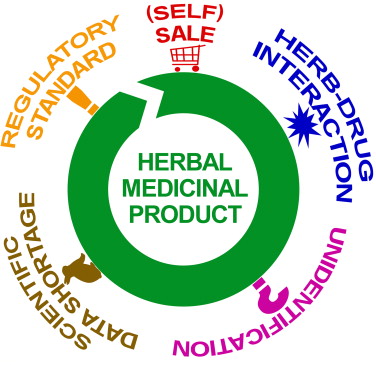 From the World Health Organization (WHO)’s definition, herbal medicines include herbs, herbal materials, herbal preparations and finished herbal products that contain as active ingredients parts of plants, or other plant materials, or combinations.
Figure taken from Herbal interactions on absorption of drugs: Mechanisms of action and clinical risk assessment, Pharmacol.res., 62,207-227, 2010
Using herbal compounds and extracts
According to Guidelines for the Regulation of Herbal Medicines in the South-East Asia Region organized by WHO regional office for South East Asia 2003 [13], herbal drugs have been categorized into four groups, including:
Indigenous herbal medicines. They are defined as well-known medicines in terms of their composition, treatment and dosage due to their age old use in a local community
Herbal medicines in systems. These medicines in this group have been in use for a long time and therefore, for local use assessments of efficacy are not required
Modified herbal medicines. They have got the modification of the form of indigenous herbal medicine or herbal medicine in systems (either in shape or dosage form, mode of administration, herbal medicinal ingredients, and methods of preparation and medical indications). 
Imported products with an herbal medicine base. This type includes raw materials and products) must be registered and marketed in the countries of origin.
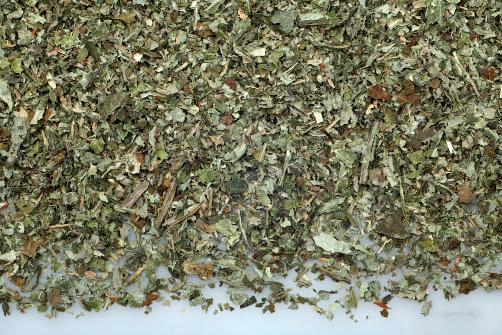 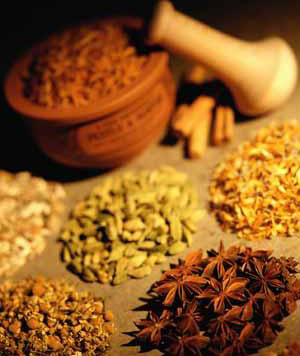 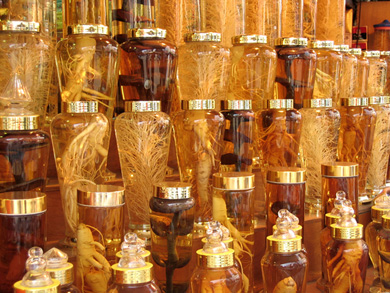 Why Nano for Herbal Drugs
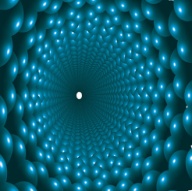 Nano is Too Big: 
	Nano particulate Drug Delivery Systems
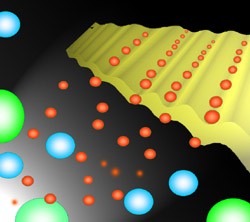 Nanotechnology and nano science are widely seen as having a great potential to bring benefits to many areas of research and applications.
 The prefix nano is derived from the Greek word meaning “Dwarf”. One nanometer is one billionth of a meter or 10 -9 m. 
 The term Nanotechnology was first used in 1974, when Norio Taniguichi a scientist at University of Tokyo, Japan used to refer the size of materials in nanometers.
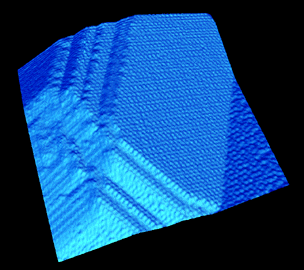 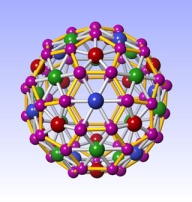 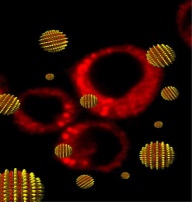 Understanding the nano size concept
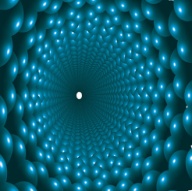 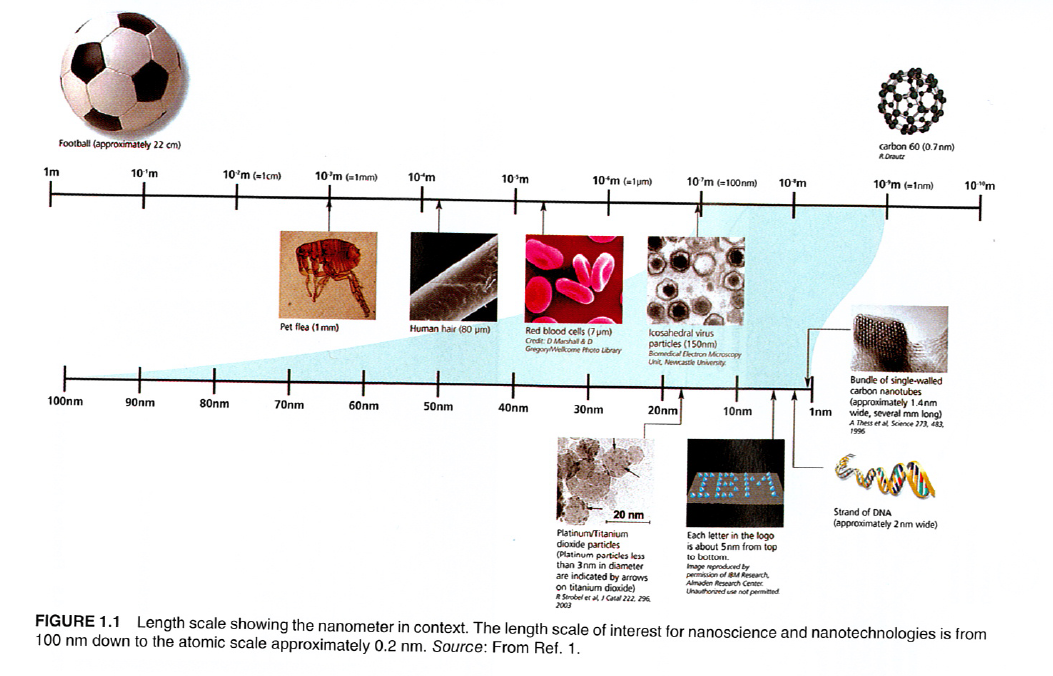 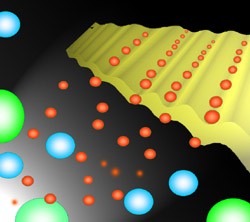 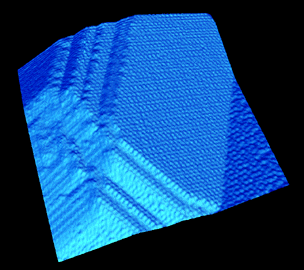 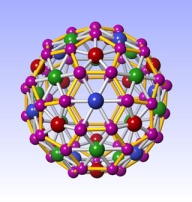 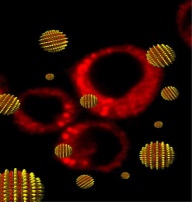 Taken from Nanoparticulate Drug Delivery Systems: D Thassu, M Deleers and YV pathak, Informa Health Care, 2007
Nanofabrication
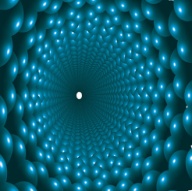 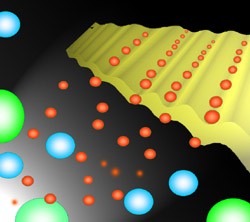 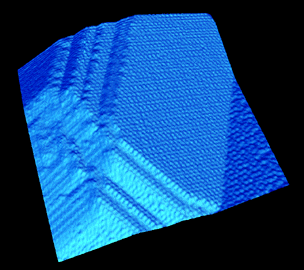 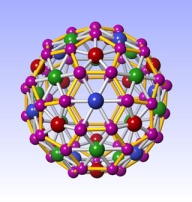 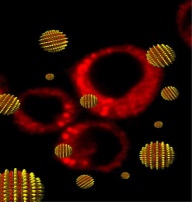 Nanocharacterization
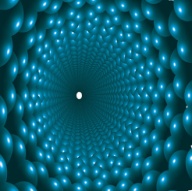 Analytical techniques used to characterize nano systems
Laser diffraction
Photon correlation spectroscopy
Wide angle X-ray scattering
Differential scanning colorimetry
Proton nuclear magnetic resonance spectroscopy
Electron spin resonance
Transmission electron spectroscopy (TEM)
Sedimentation velocity analysis and electron microscopy
Dynamic light scattering (DLS)  and TEM
 DLS and cryo- transmission electron microscopy
Flow cytometry and Elisa method
Fluorometry
Fluorescence and TEM
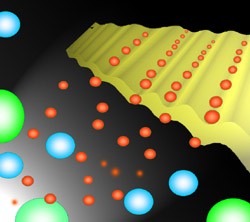 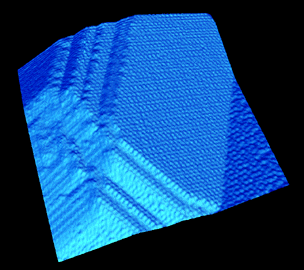 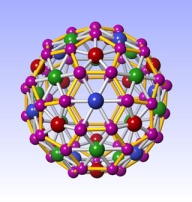 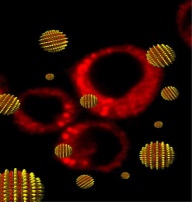 Challenges with Herbal Medicines
High dose levels 
Characterization/Solubility problems and Formulation challenges 
Consistency 
Reproducibility 
Clinical efficiency 
Manufacturing on large scale as a source of medicine for large number of people 
Disagreement between the practioners and needs for standardization
Patient compliance
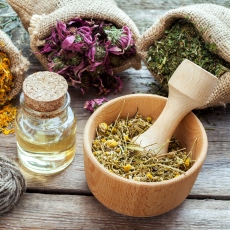 Nanotechnology Applications in herbal Drugs
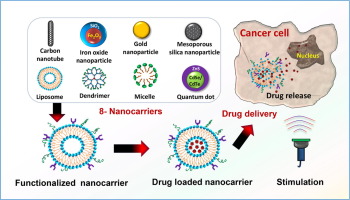 Nanotechnology can help in 
Reducing the dose levels of the Herbal medicines
Providing better stability to the product
Ease in formulations and characterizations
Better patient acceptability  
It will help in reproducibility of the therapeutic effectiveness
Herbal drugs and their efficacy in the treatment of diseases in clinical trials
Types of nano carriers and nanomaterials used to deliver herbal drugs
Common materials of nano carriers
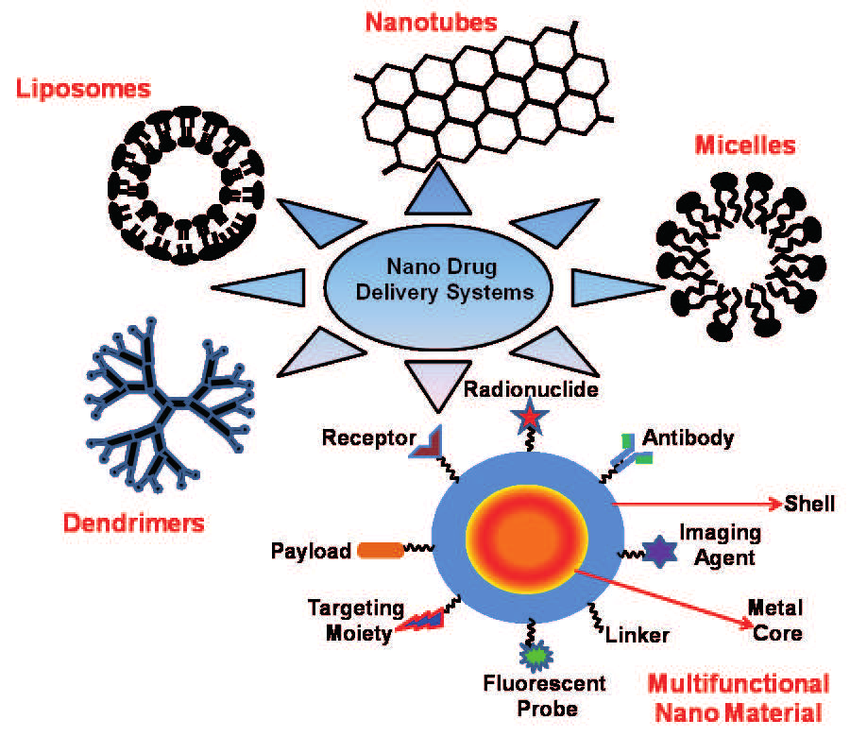 Methods used for formulating nanostructures
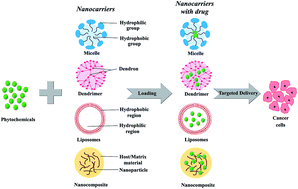 Table 5. Chemical structures of herbal compounds
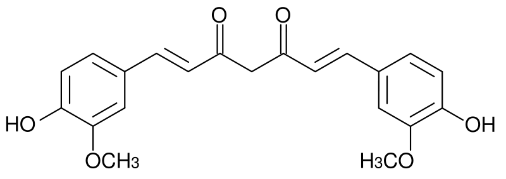 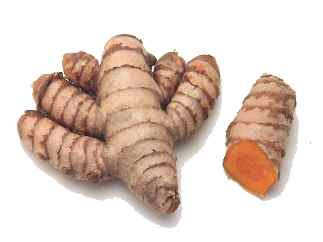 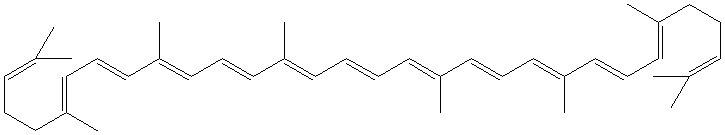 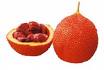 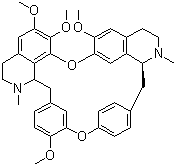 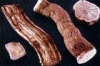 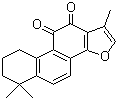 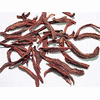 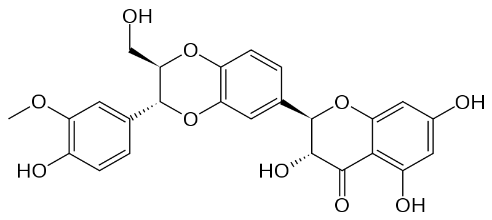 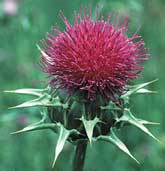 Table 6. Nanotechnology techniques for herbal extracts
Some interesting developments in cancer treatment using different therapies
PEMF (Pulse Electromagnetic Fields)
Oxygen/Ozone Therapy
Ultraviolet Blood Irradiation
Oxygen Therapy
Cold Laser Therapy
Bemer
Hyperthermia (Whole Body/Local)
ARPwave Therapy
HALO (Biophotonic Therapy)
Liver Flush
Low-Dose Chemotherapy
Brio Strategy for Cancer treatment 

When possible mitigate pain without prescription medication
Provide proper “after-clinic” assistance
Detoxify the body
Restore the body’s natural immune response
Eliminate tumors
Brio-Medical is a natural holistic treatment center in Arizona, USA
Taken from https://apply.brio-medical.com/treatments/?utm_source=google&utm_medium=ppc&utm_campaign=Quality-Campaign&utm_term=natural_BwE
Some interesting developments in cancer treatment using different therapies
Hercules Multilaser Therapy
Curcumim
IPT
Mind/Body Spirit Meditation
Poly MVA
Healy
25+ IV Therapies
Frequency Therapy
Prescription & Supplemental Therapy
Lymphatic Therapy
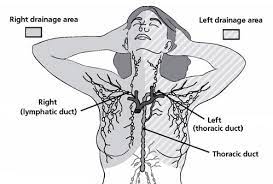 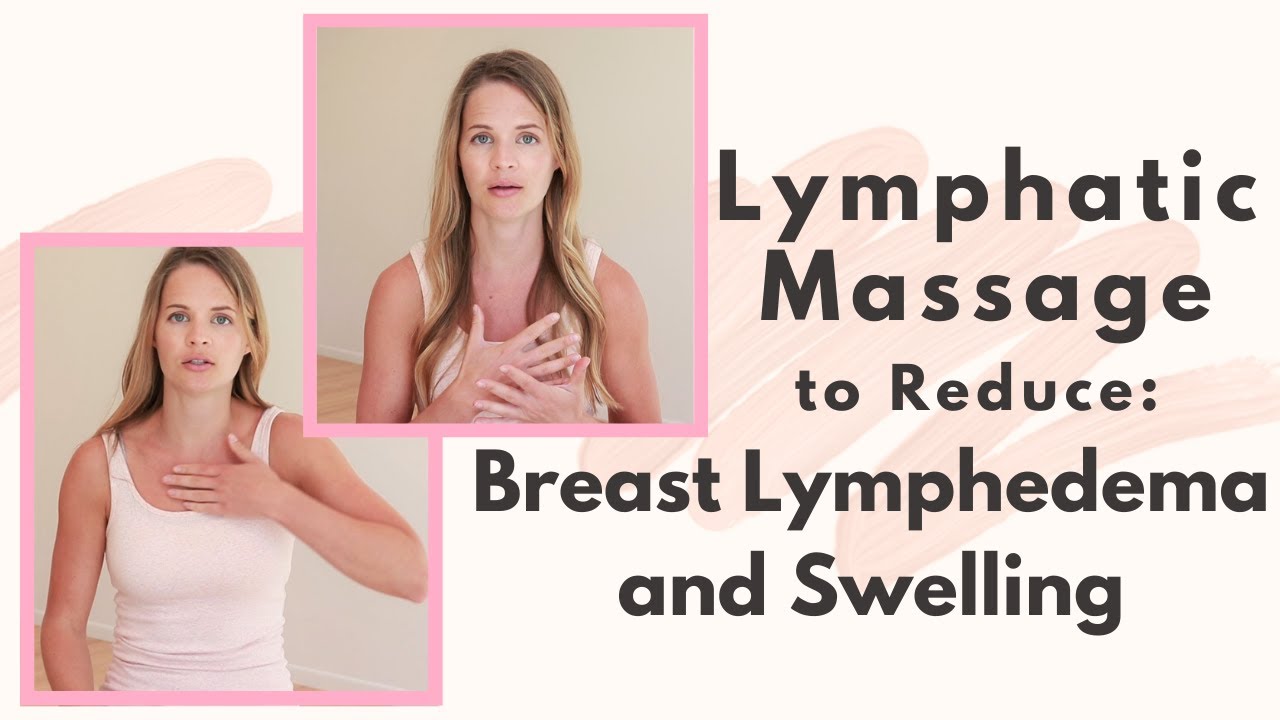 Lymphatic Therapy
Taken from https://apply.brio-medical.com/treatments/?utm_source=google&utm_medium=ppc&utm_campaign=Quality-Campaign&utm_term=natural_BwE
Some interesting developments in cancer treatment using different therapies
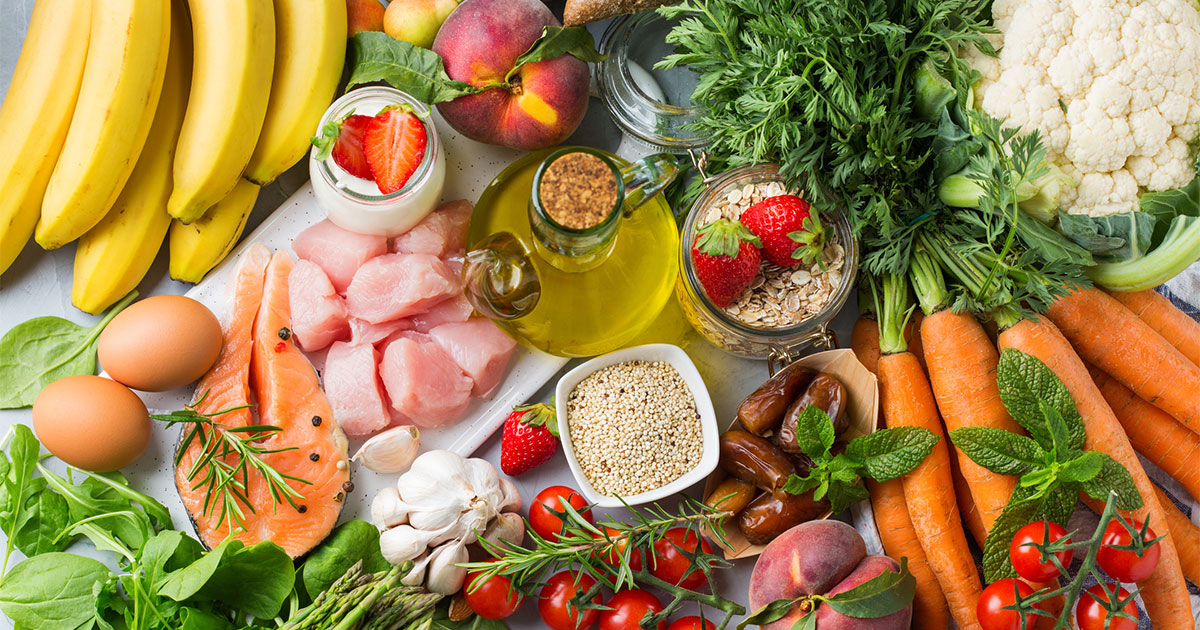 Ultrasound Screen
Acupuncture
Massage Therapy
Cupping
Nebulizer
Curcumin
Prolotherapy
Laser Therapy
Nutrition Therapy
Labs
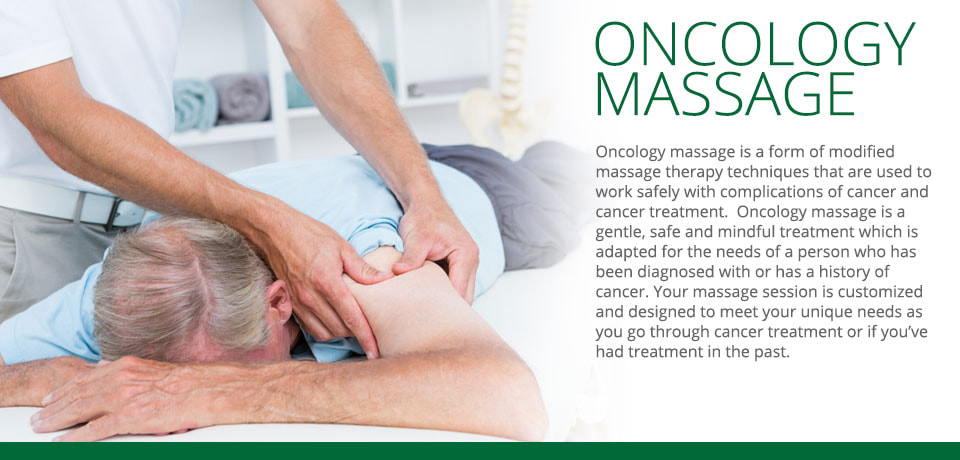 Taken from https://apply.brio medical.com/treatments/?utm_source=google&utm_medium=ppc&utm_campaign=Quality-Campaign&utm_term=natural_BwE
Nano-Drug Delivery Systems Entrapping Natural Bioactive Compounds for Cancer: Recent Progress and Future Challenges
Traditional medicines hold a significant role in many healthcare systems around the world.
● According to a World Health Organization (WHO) assessment, conventional medicine meets and/or supplements the fundamental health needs of around 80% of the community in underdeveloped nations.
● Plant-derived anticancer medicines are highly sought after because they are effective inhibitors of cancer cells.
● Although the development of nano drugs is fraught with uncertainty, and the development of potent bioactive chemicals from natural origin is not a popular alternative today, improving the effectiveness of known natural bioactive substances using nanotechnology has become a typical aspect.
● Different drug delivery systems entrapping natural bioactive compounds for cancer treatment are summarized.
● Application of Nano drug-delivery systems for natural anticancer agents can improve bioavailability, biodistribution, therapeutic activity, drug targetting, and stability.
Taken from Nano-Drug Delivery Systems Entrapping Natural Bioactive Compounds for Cancer: Recent Progress and Future Challenges- Front. Oncol., 29 March 2022 | 
https://doi.org/10.3389/fonc.2022.867655
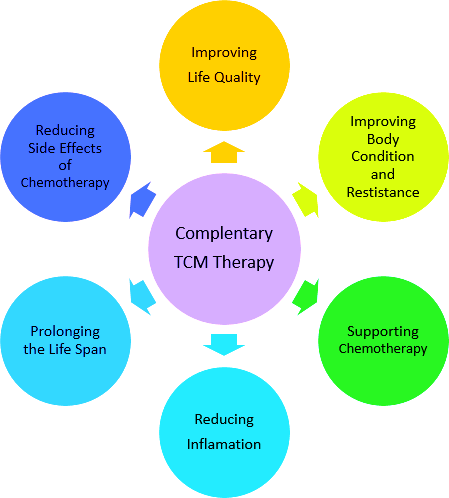 Nano drug delivery platforms
Recent patents on herbal drugs
Recent patents on herbal drugs
Recent patents on herbal drugs
Recent patents on herbal drugs
Nano based value care solutions for Oncology practices
Conventional cancer therapies are sometimes restricted due to their low specificity, which can result in significant side effects toxicity, and likely creation of MDR phenotype

As a corollary, the necessity to precisely destroy cancer cells, overcome MDR, and boost the specificity of a medication using spatial, temporal, and dosage regulation of its release is driving the hunt for more effective anticancer therapy. The cost of cancer is very high beyond the reach of common person
Phytochemicals at lower doses initiate adaptive response but as one increases the dose it produces acute autophagic response and apoptosis. 
There are several types of drug carriers available today, each with distinct and varied qualities that make them suitable for the treatment of cancers.
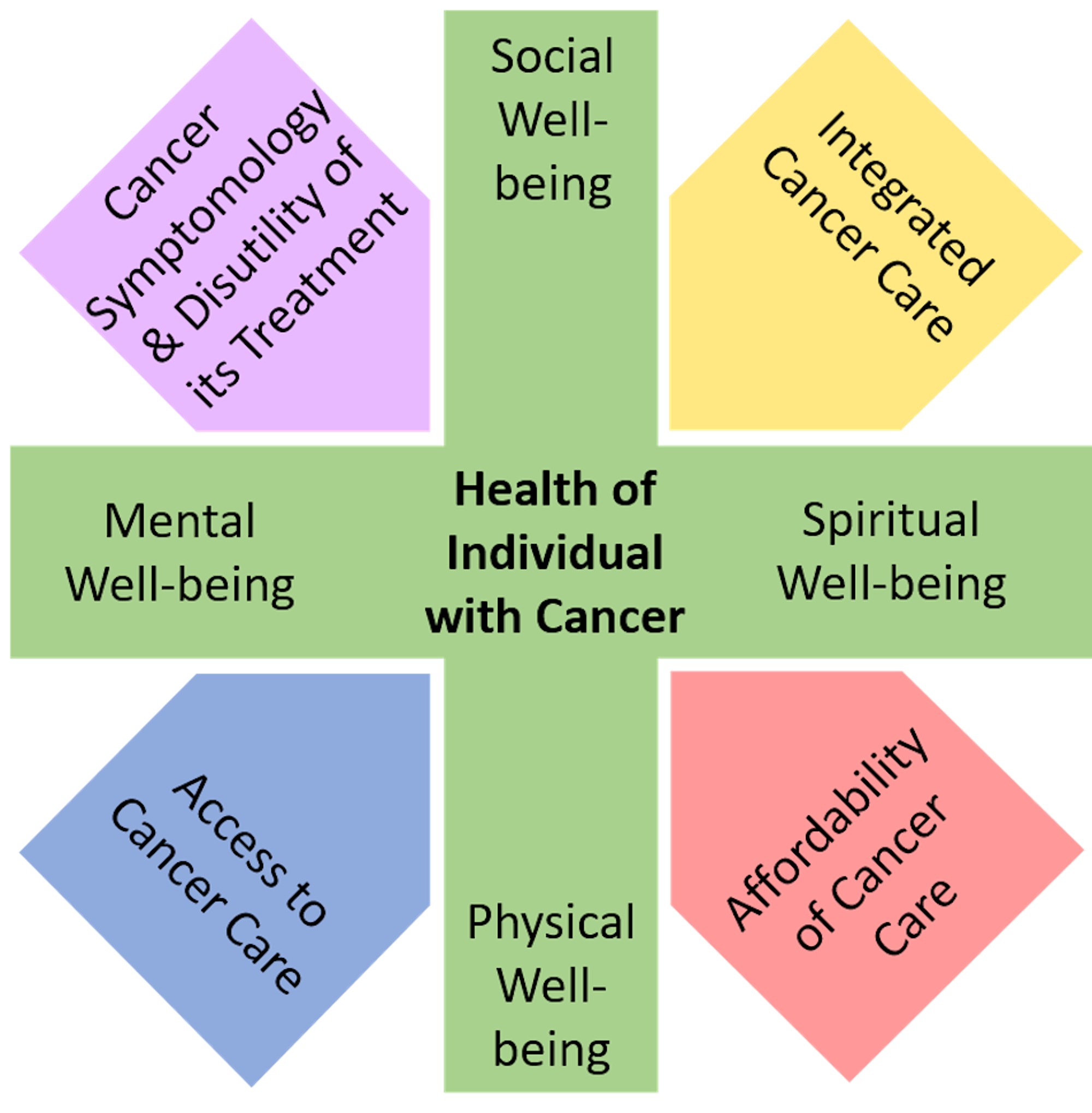 Nano based value care solutions for Oncology practices
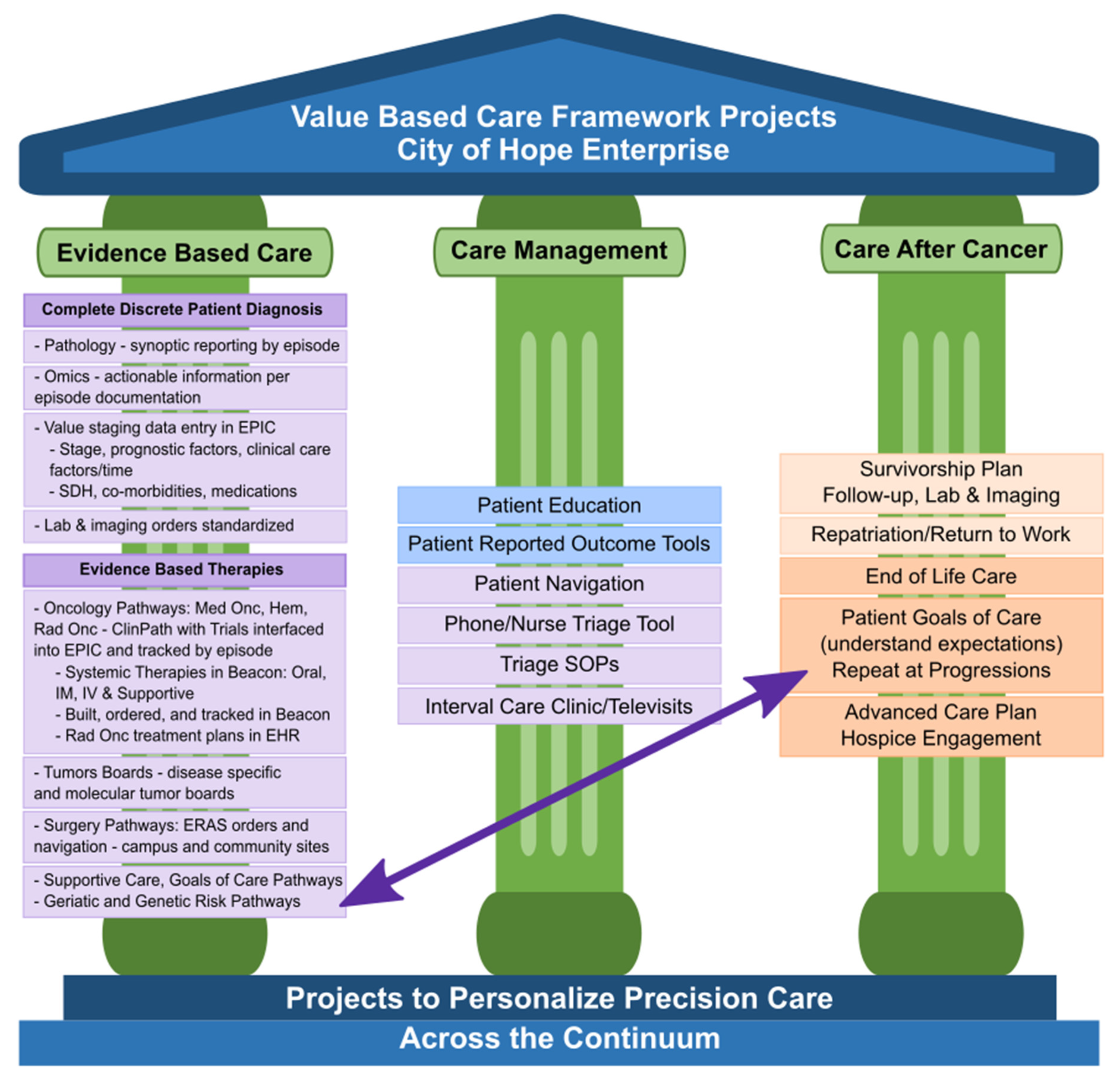 The cost of cancer is very high beyond the reach of common person
Natural products are a key source for the development of innovative anti-cancer medicines that may be used both preventively and therapeutically. 
These will be very cost effective and reduce the cost of cancer treatment 
After appropriate studies, it is now possible to create multipurpose nano carriers that permit the slow and selective release of various drugs at specific tumor locations. 
In vitro and preclinical research have shown that NPs transporting and delivering both chemotherapeutic drugs and natural ingredients are extremely efficient for both curative and chemosensitizing reasons. 
The importance of herbal medicines may increase in the future via such a nano-drug delivery system. Further research is requisite to address the safety issues related to these systems.
A lot to learn : A lot to be done
USF: Taneja College of Pharmacy
Yashwant V Pathak
M Pharm, Executive MBA, MSCM, PhD
Professor  and Associate Dean for Faculty Affairs,
USF Health Taneja College of Pharmacy, University of South Florida
12901 Bruce B Downs Blvd, MDC 030 
Tampa FL 33612, USA
Tel: 01-813-974-1026
E mail: ypathak1@usf.edu
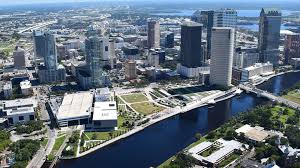 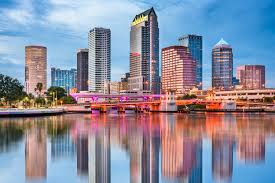 We offer 
Pharm D (4 years)
Residency and Fellowships  in many different areas of specializations
Masters in Pharmaceutical nanotechnology
PhD in Nano Sciences/ Medical Sciences  
(to be implemented by July 2021)
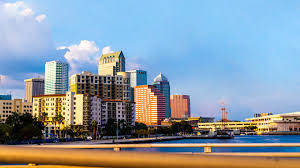 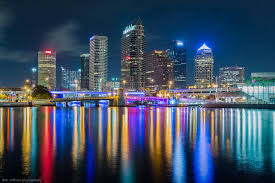 Welcome to Beautiful Tampa, Florida House of Taneja College of Pharmacy
Areas of research
Nano particulate drug delivery systems
Impact of microgravity on Drug delivery systems (with PUCRS) 
Applications of nanotechnology in various areas including Agriculture, herbal drugs and west water management 
Course coordinator: Risk management and nanotechnology
Published over 250 research papers, reviews, chapters in books 
Edited over 45 books in the field of nanotechnology, Nutraceuticals and Drug delivery systems and conflict management and cultural studies 
Published by Elsevier, Springer, Taylor and Francis, CRC Press, John Wiley and sons, Inform healthcare, Dr Gruyter (Germany)
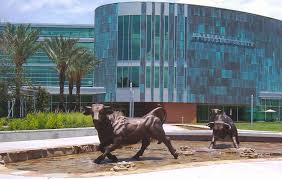 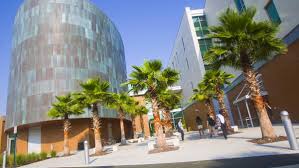 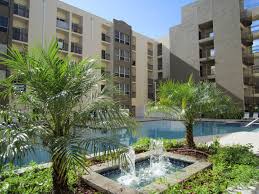 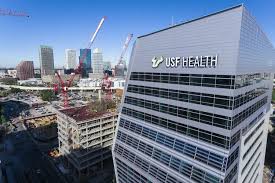 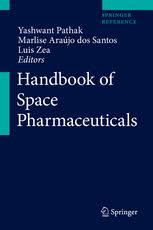 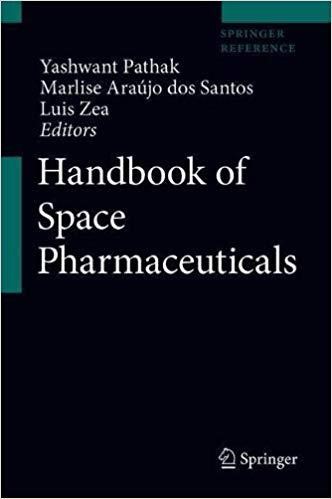 Two volume book edited with PUCRS faculty Prof Marlise Araujo dos Santos
Books in Nano Sciences
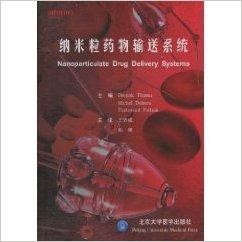 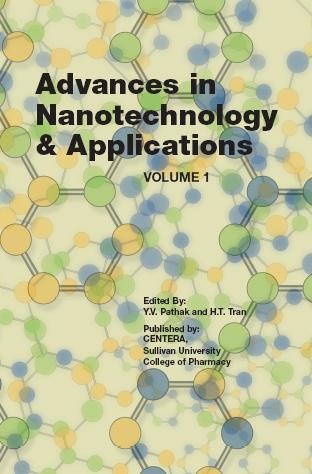 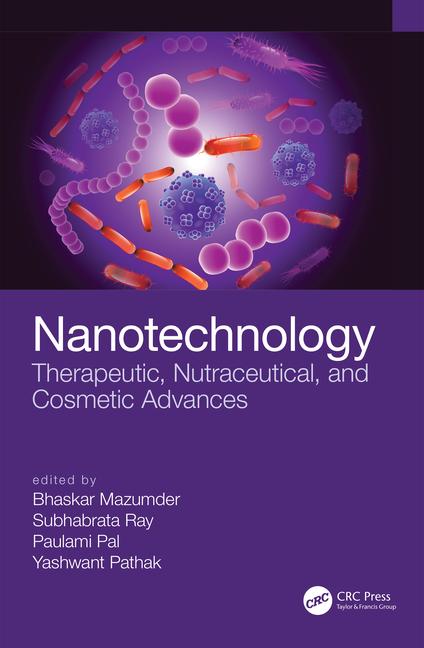 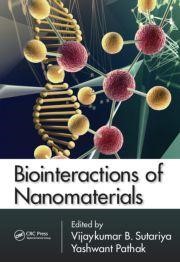 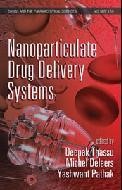 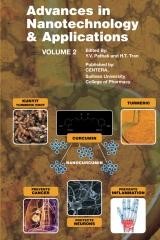 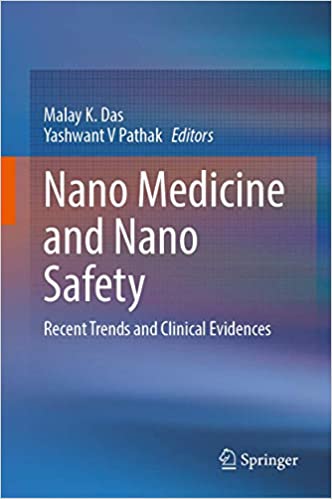 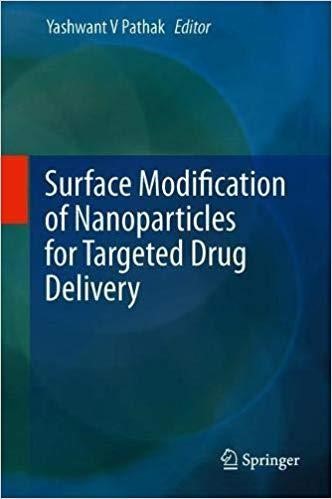 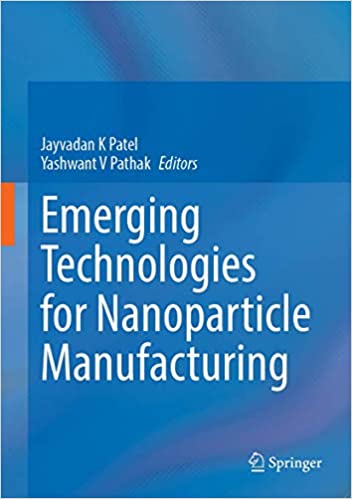 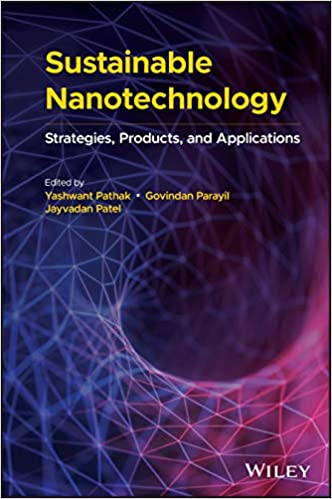 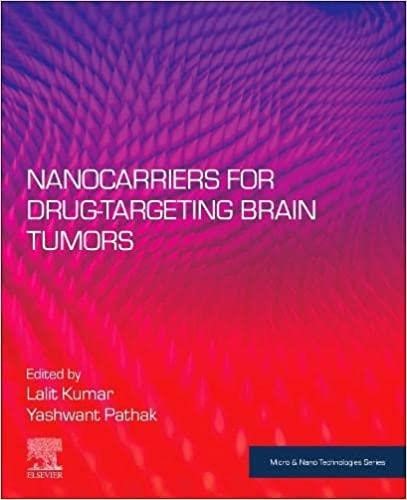 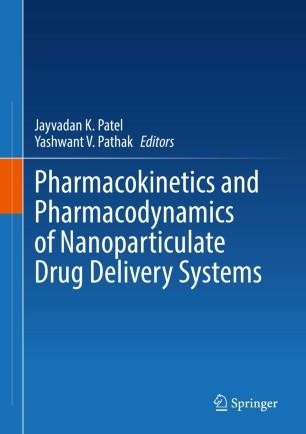 Forthcoming books: 


Nano carriers for nasal drug delivery systems (2022)
Books in Drug Delivery Systems
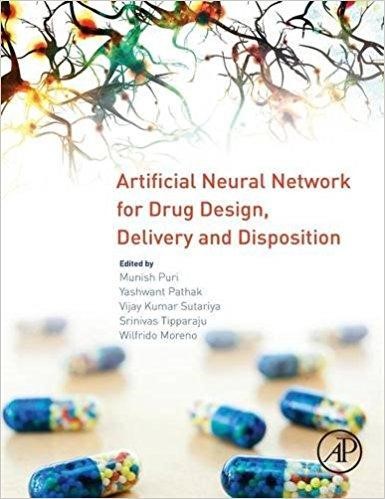 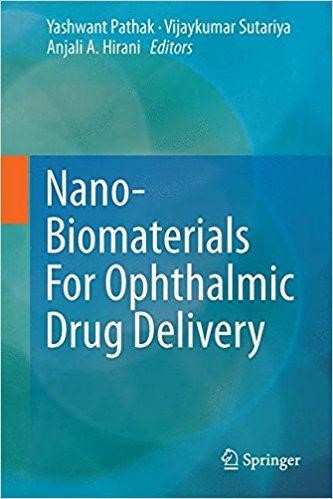 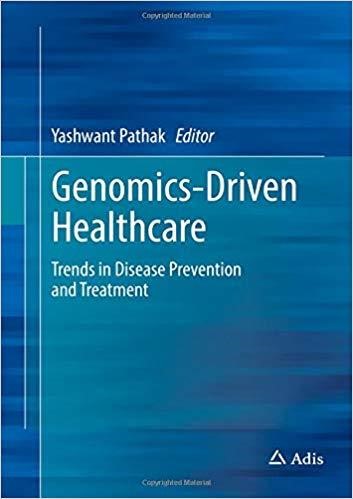 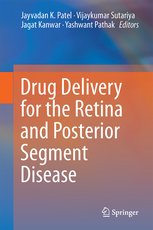 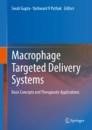 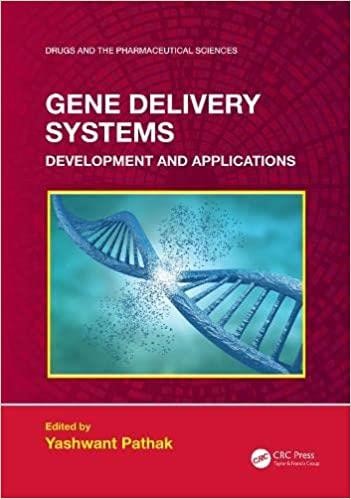 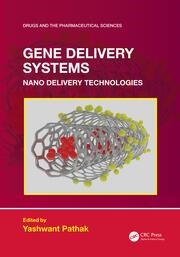 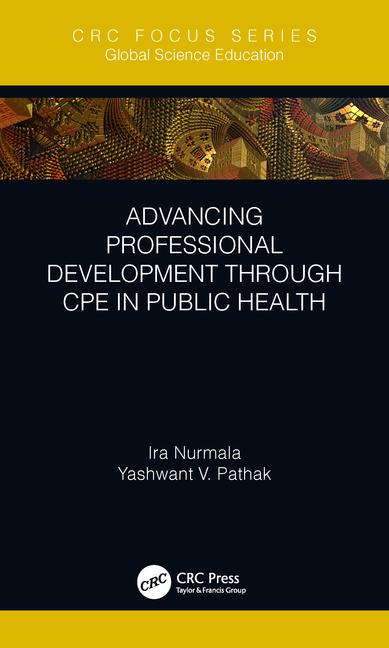 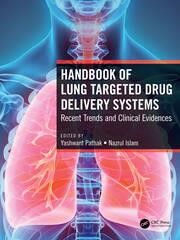 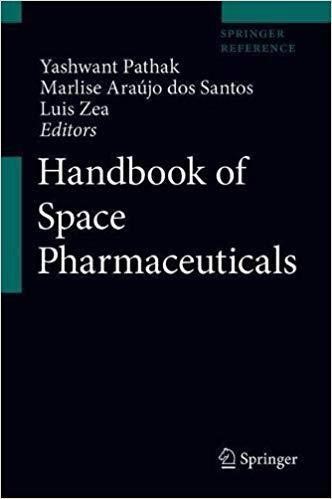 Books in Nutraceuticals
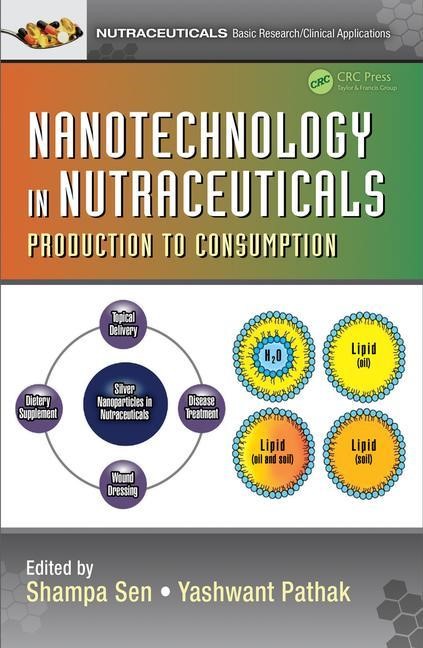 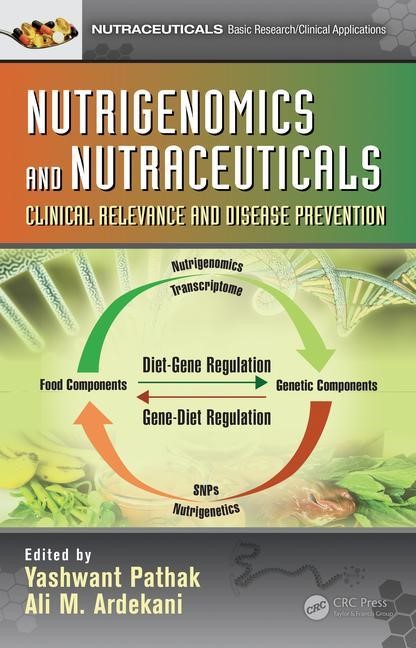 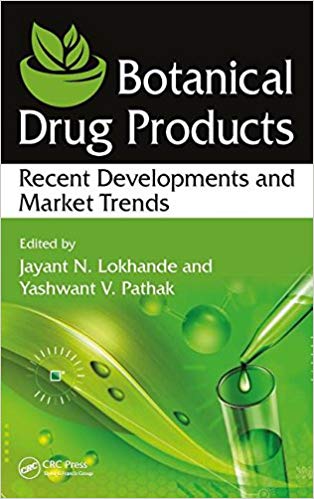 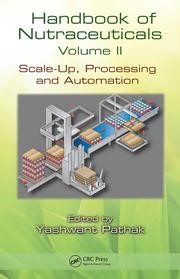 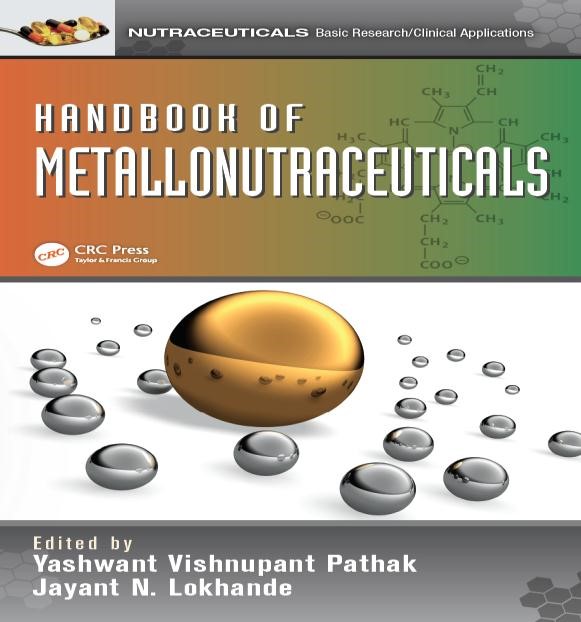 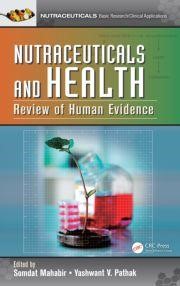 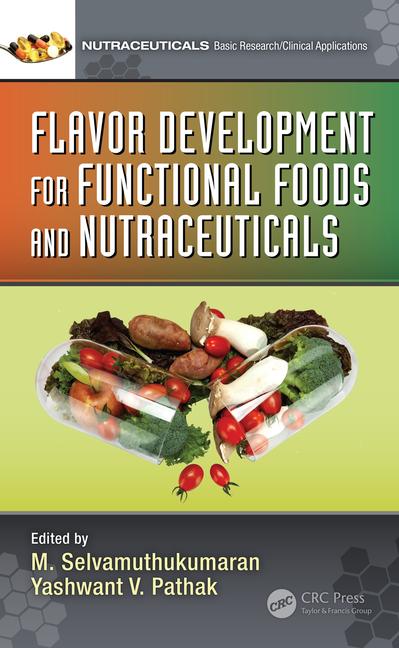 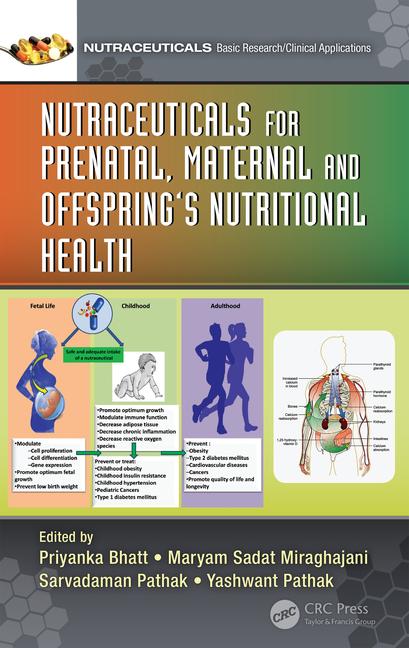 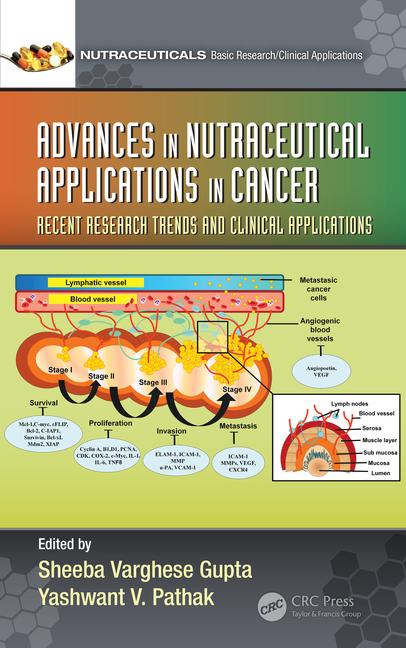 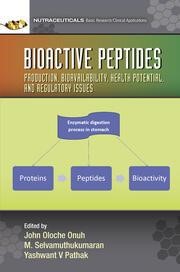 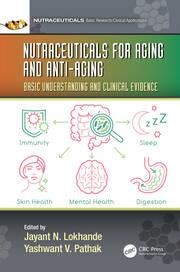 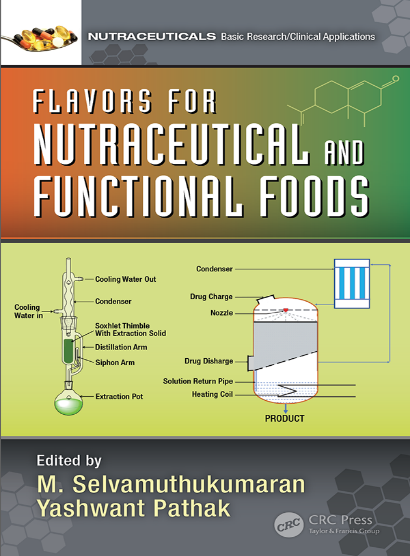 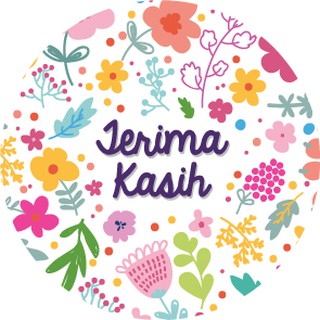 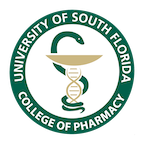 migwe'c (megwitch) Thank You (Native American Language)
Ma-salama
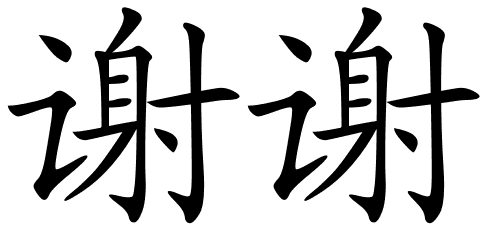 Mochas Gracias
Minnetdaram
Obrigado
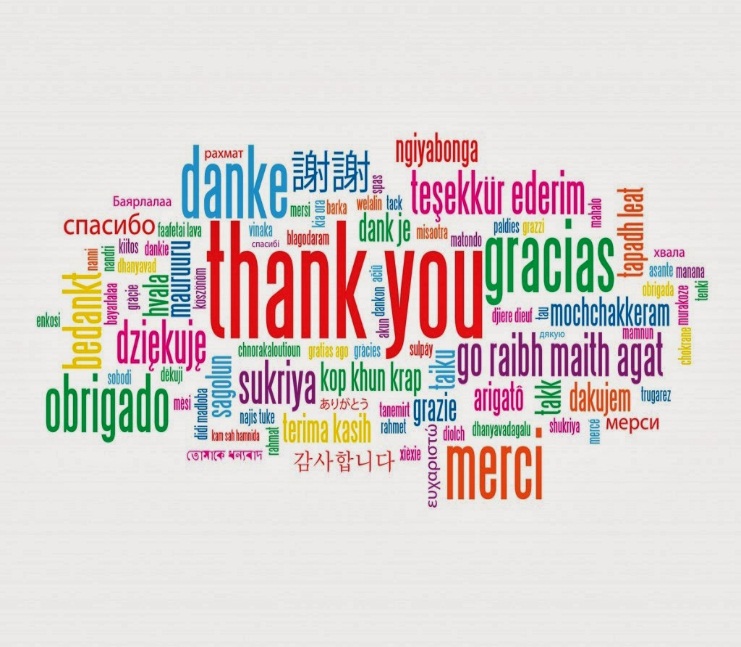 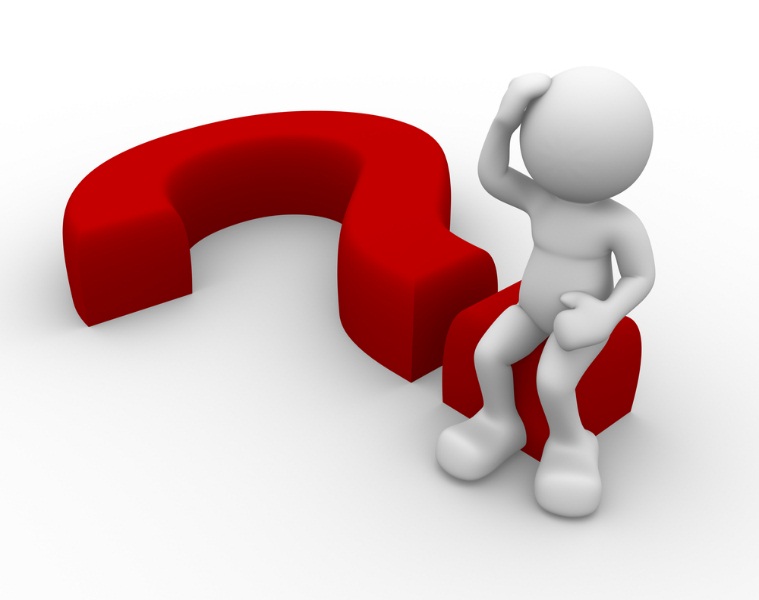 תודה רבה
(todá rabá, “thank you very much”).
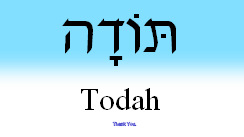 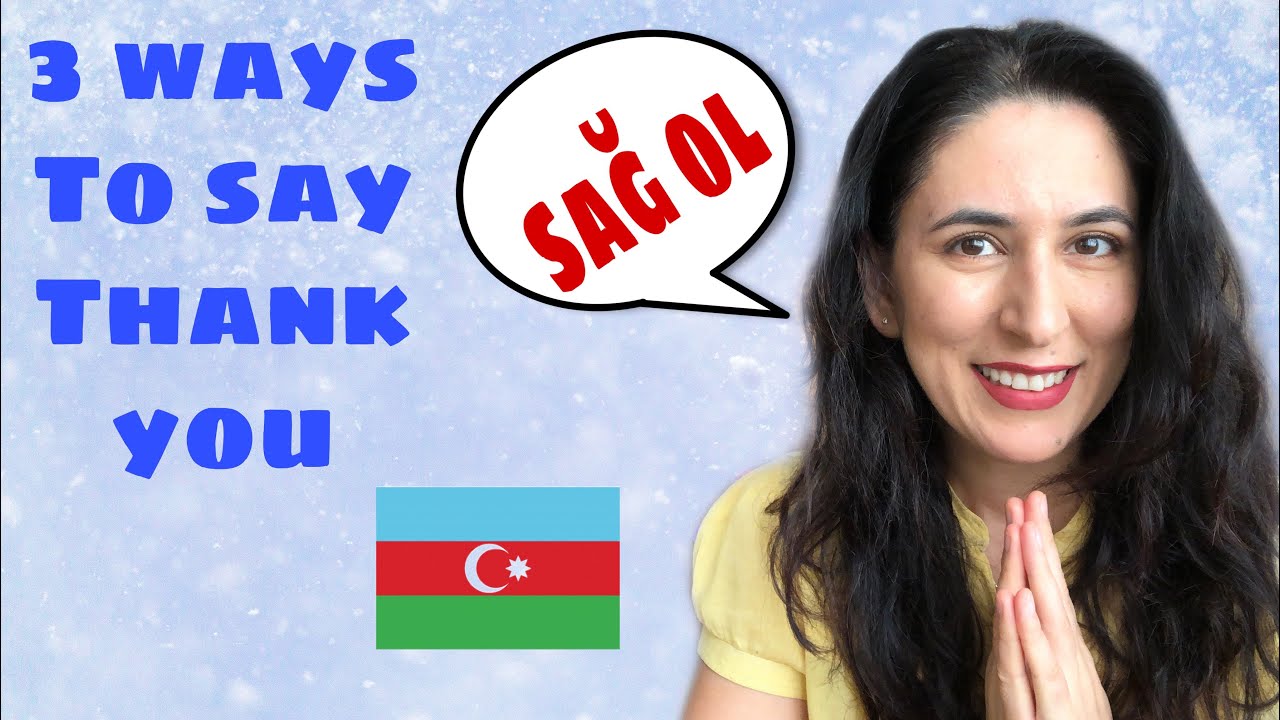 Thanks
Diversity is soul of humanity
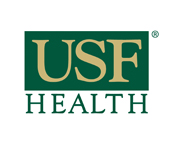